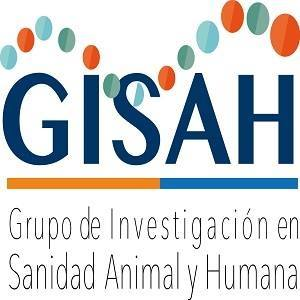 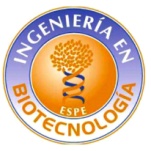 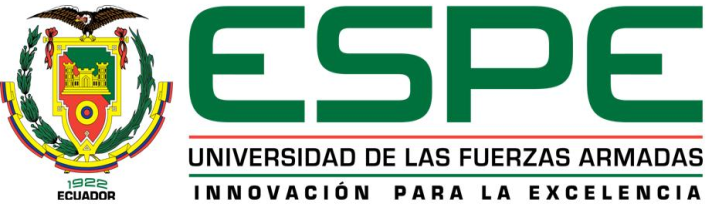 DEPARTAMENTO DE CIENCIAS DE LA VIDA Y DE LA AGRICULTURA
INGENIERÍA EN BIOTECNOLOGÍA
TRABAJO DE TITULACIÓN PREVIO A LA OTENCIÓN DEL TÍTULO DE INGENIERA EN BIOTECNOLOGÍA
“CARACTERIZACIÓN MOLECULAR Y ANÁLISIS FILOGENÉTICO DE Trypanosoma spp. EN TRES FINCAS GANADERAS DEL CANTÓN CHONE, PROVINCIA DE MANABÍ, ECUADOR”
Autor: Michell Lorena Medina Pozo		Colaborador científico: 
					Armando Reyna-Bello Ph.D
Director: Freddy Proaño Ph.D.

Sangolquí,  Septiembre 2018
ÍNDICE DE CONTENIDOS
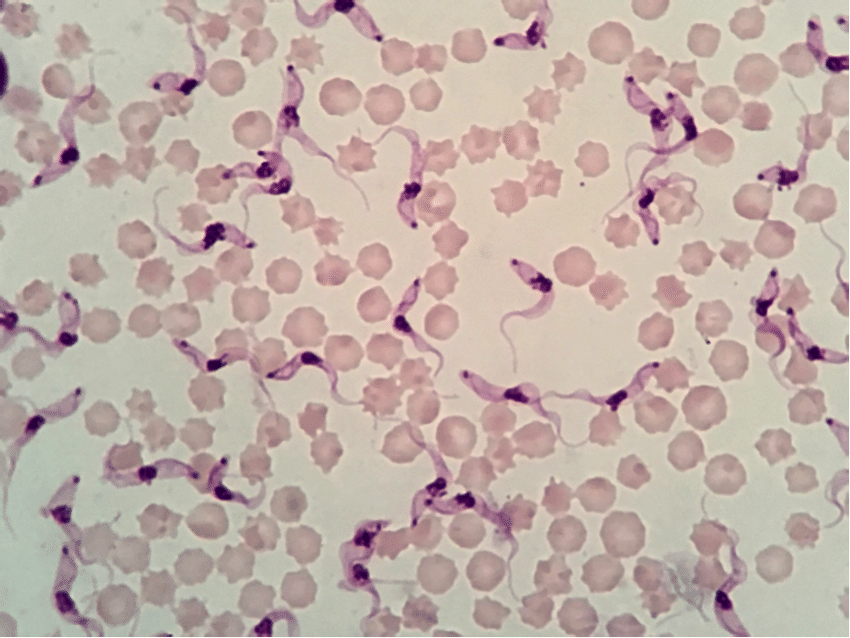 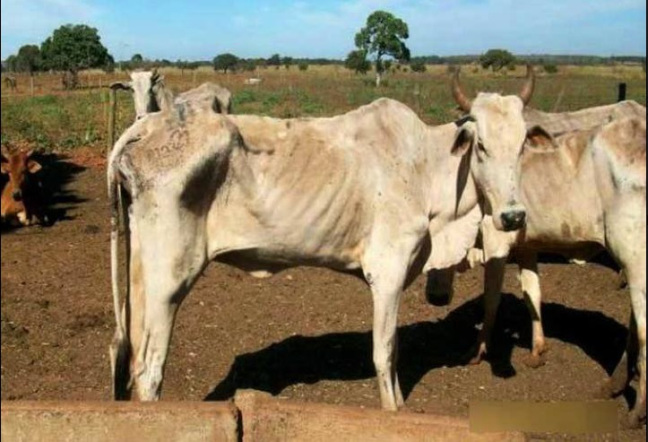 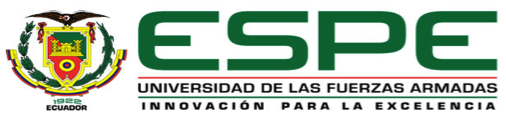 [Speaker Notes: La exposición se encuentra dividida en 6 partes]
JUSTIFICACIÓN
Síntomas
Distribución
Hospederos
Animales mamíferos incluyendo el hombre
Fiebre
Tripanosomosis animal
Trypanosoma spp.
Zonas Tropicales y 
Subtropicales
Anemia
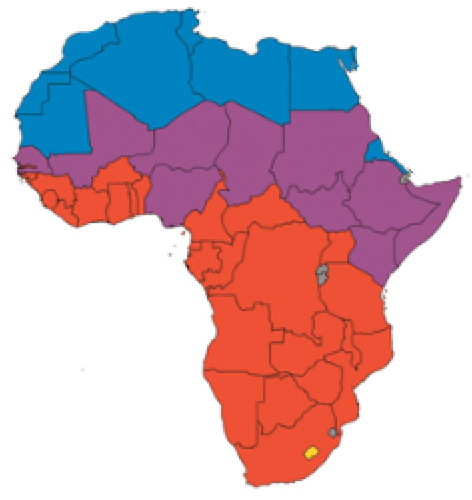 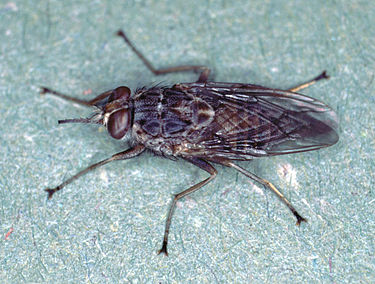 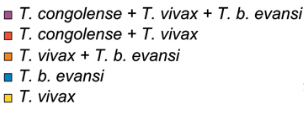 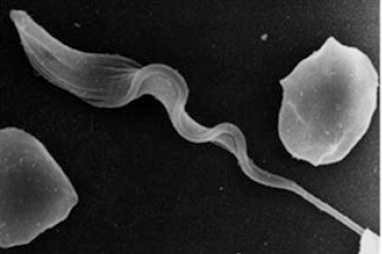 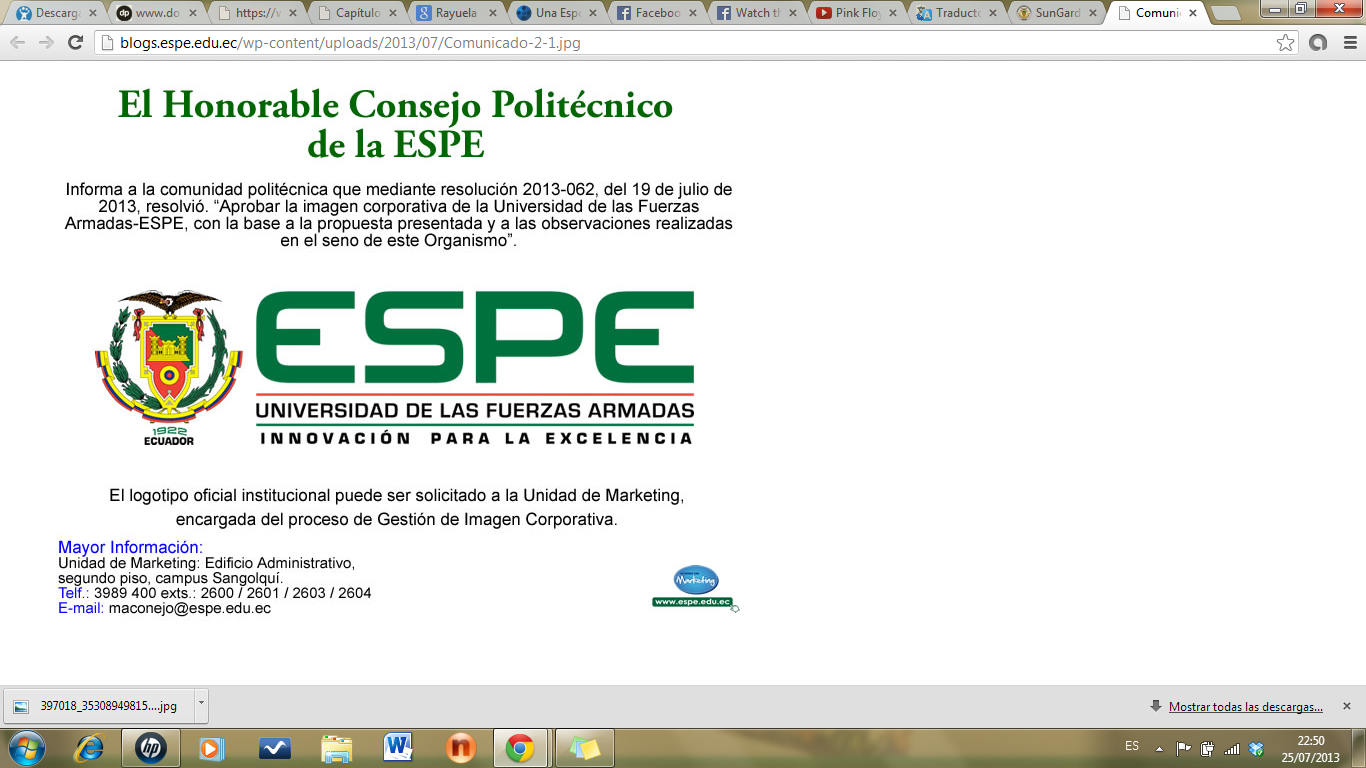 (Desquesnes, 2004; Gonzatti et al., 2014; OIE, 2008)
(Giordani et al., 2016)
[Speaker Notes: Esta enfermedad fue descrita por primera vez en el continente africano……….]
No existen reportes de Trypanosoma spp. en el Ecuador (OIE, 2018)
JUSTIFICACIÓN
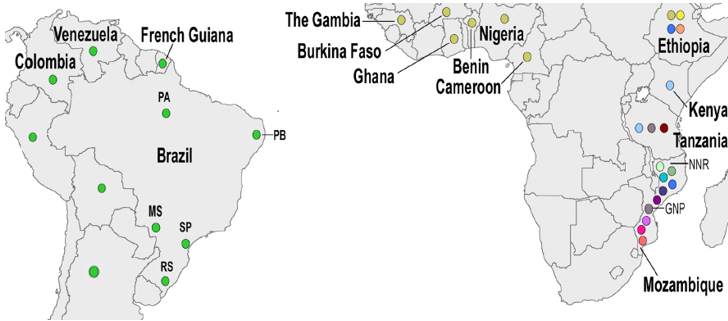 1920
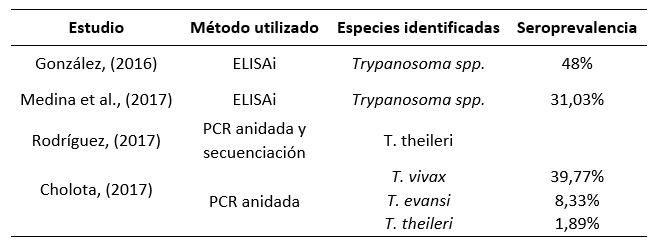 1931
Primer reporte 
1919
1944
Mosca tábano ha causado muerte de unas 600 reses en Chone (El Universo, 2017)
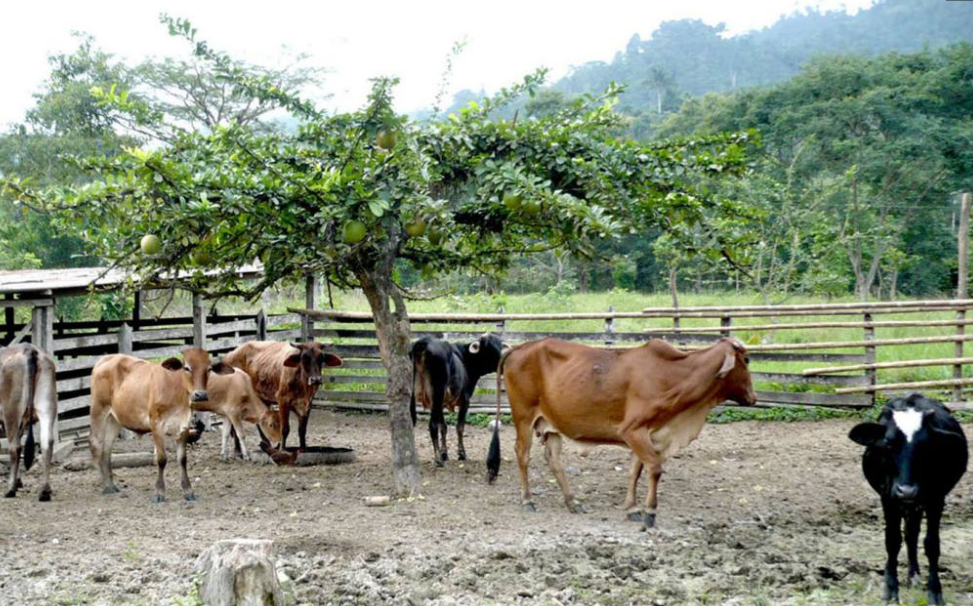 2006
INTRODUCCIÓN
Especies de importancia veterinaria en América del sur y su taxonomía
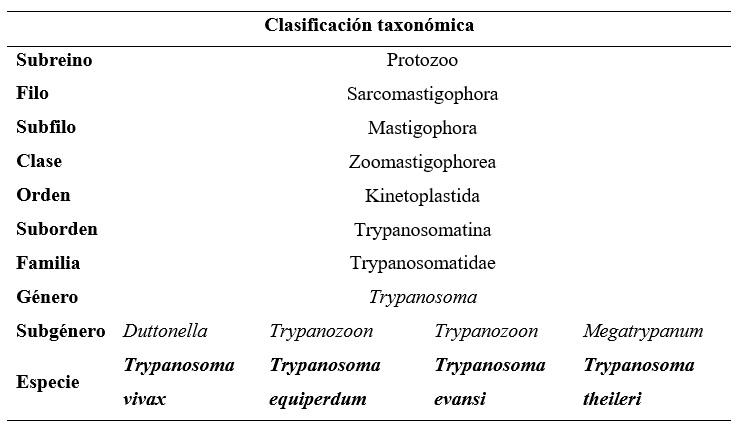 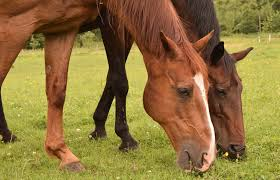 T. equiperdum
T. evansi
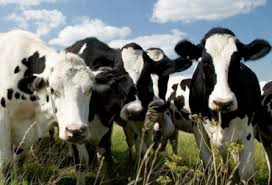 T. vivax
T. evansi
T. theileri
(Desquesnes 2004).
INTRODUCCIÓN
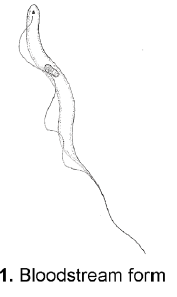 Transmisión y ciclo biológico
T. Cíclica o biológica
T. Mecánica
Mosca Glossina (tsé-tse)
Tábanos y Stomoxys
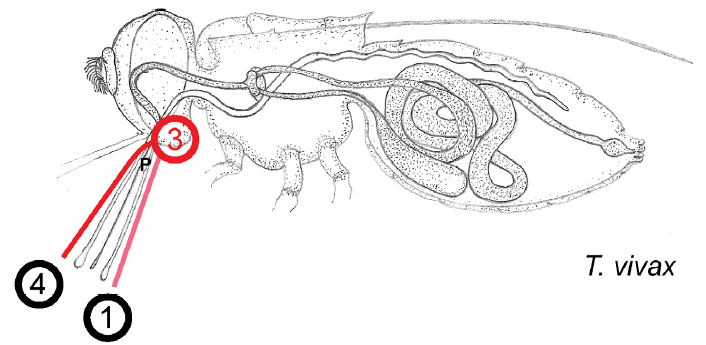 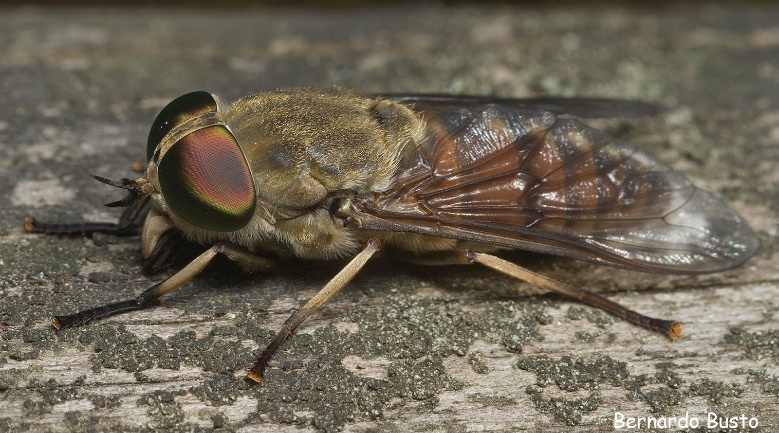 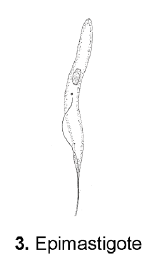 Transporta los tripomastigotes en la probóscide
África
África y América del Sur
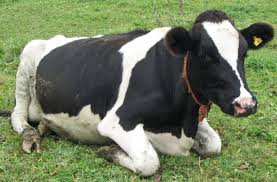 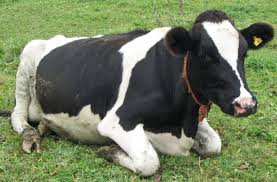 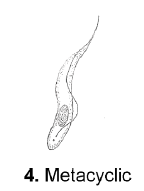 (Desquesnes, 2004)
INTRODUCCIÓN
Clínica de tripanosomosis bovina
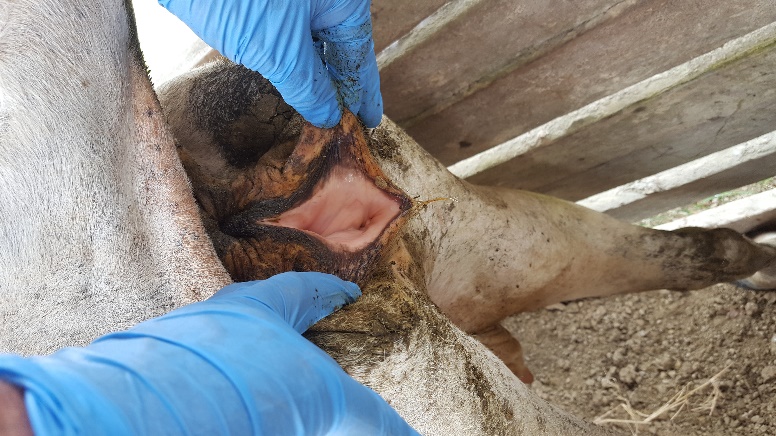 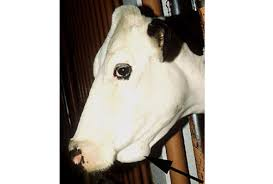 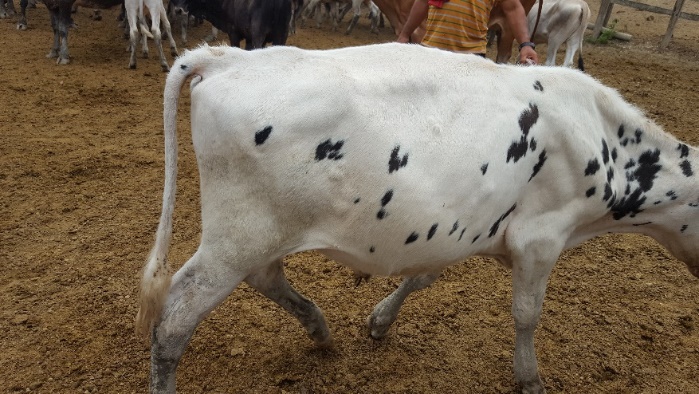 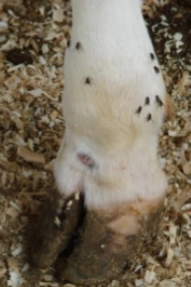 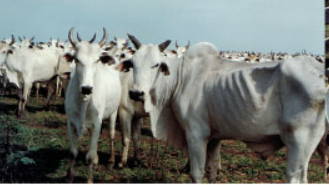 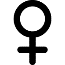 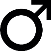 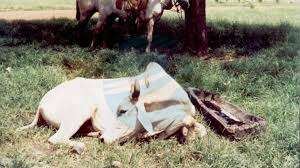 (Gonzatti et al., 2014; Osorio et al., 2008; Desquesnes, 2004)
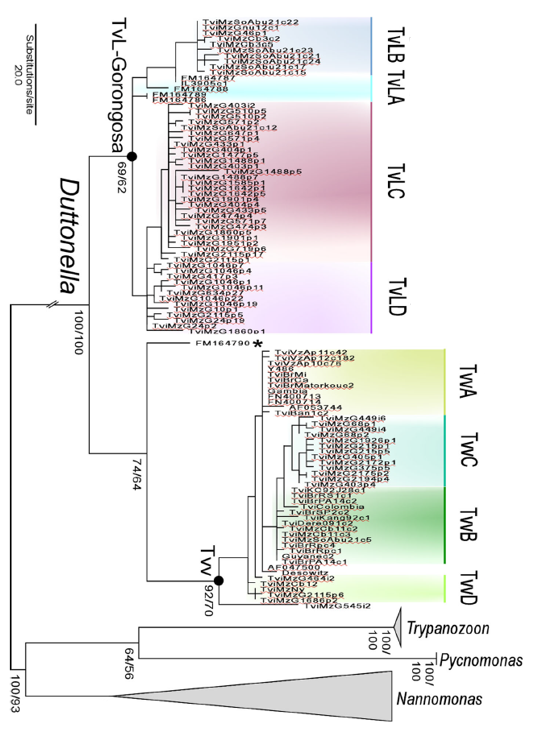 INTRODUCCIÓN
Filogenia de T. vivax con gGAPDH
EA
Dutonella clado basal del clado T. brucei
Alta divergencia genética en poblaciones de T. vivax
SA
WA
EA
T. godfreyi
(Rodrigues et al., 2017)
OBJETIVOS
Objetivo General
Caracterizar Trypanosoma spp. utilizando técnicas moleculares en muestras sanguíneas de bovinos de tres fincas ganaderas del Cantón Chone, Provincia de Manabí, Ecuador
Objetivos Específicos
MATERIALES Y MÉTODOS
ITS-PCR
TviCatL-PCR
Secuenciación
Análisis Filogenético
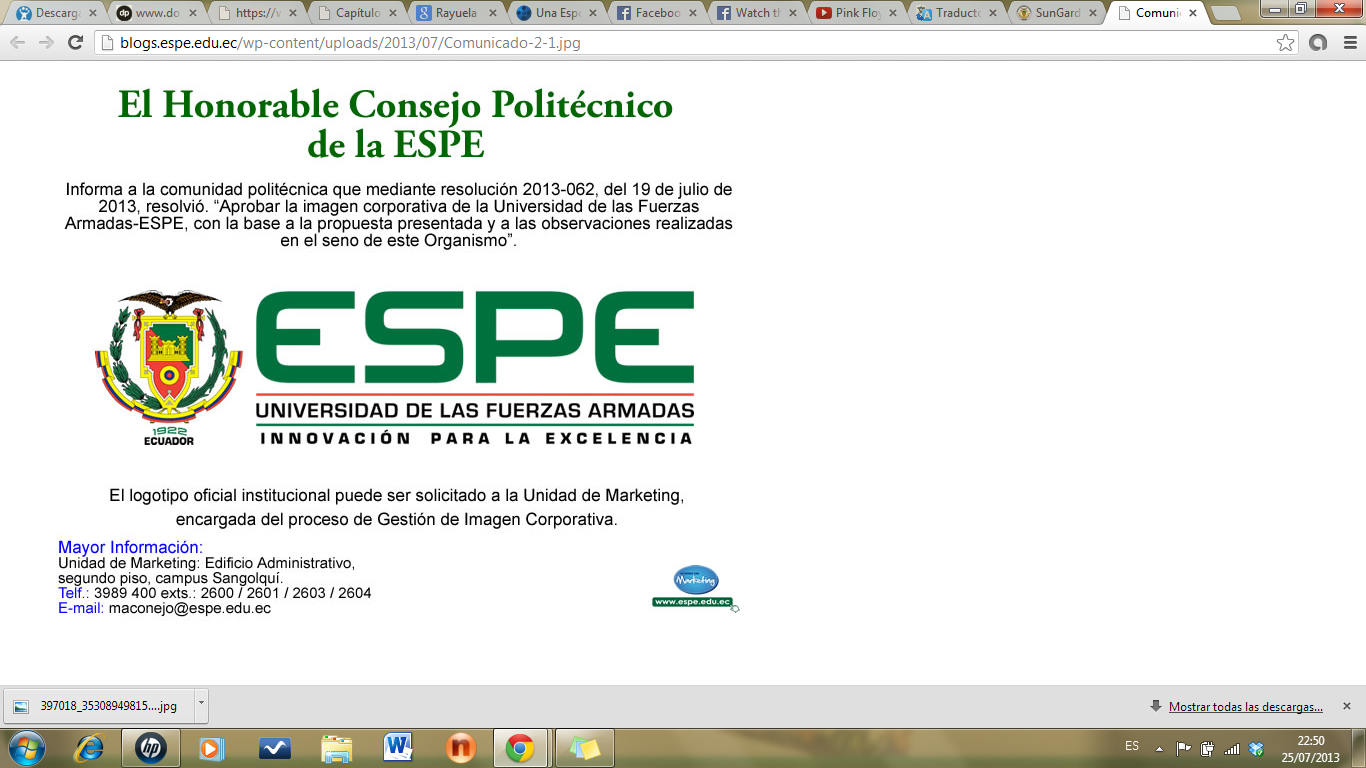 MATERIALES Y MÉTODOS
Fase de campo
Fase de laboratorio
Zona de estudio
1. Extracción de ADN
21 muestras de 3 fincas ganaderas
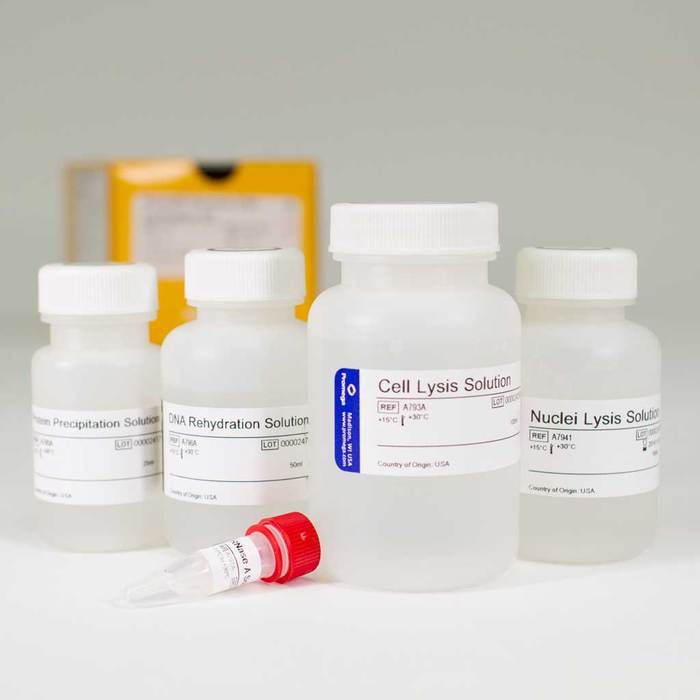 Parroquia Convento, Chone
Obtención de las muestras
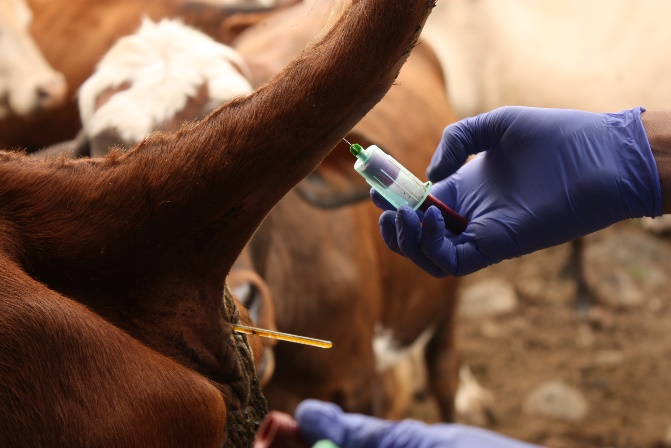 Wizard® Genomic DNA Purification
2. Cuantificación y evaluación de la calidad ADN
Electroforesis en gel de agarosa al 0,8% para determinar la integridad
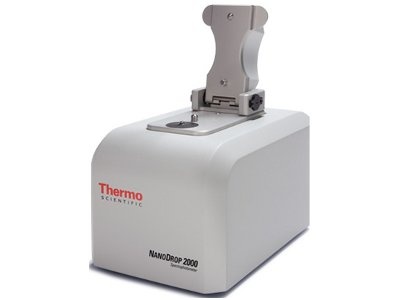 Método de Venopunción
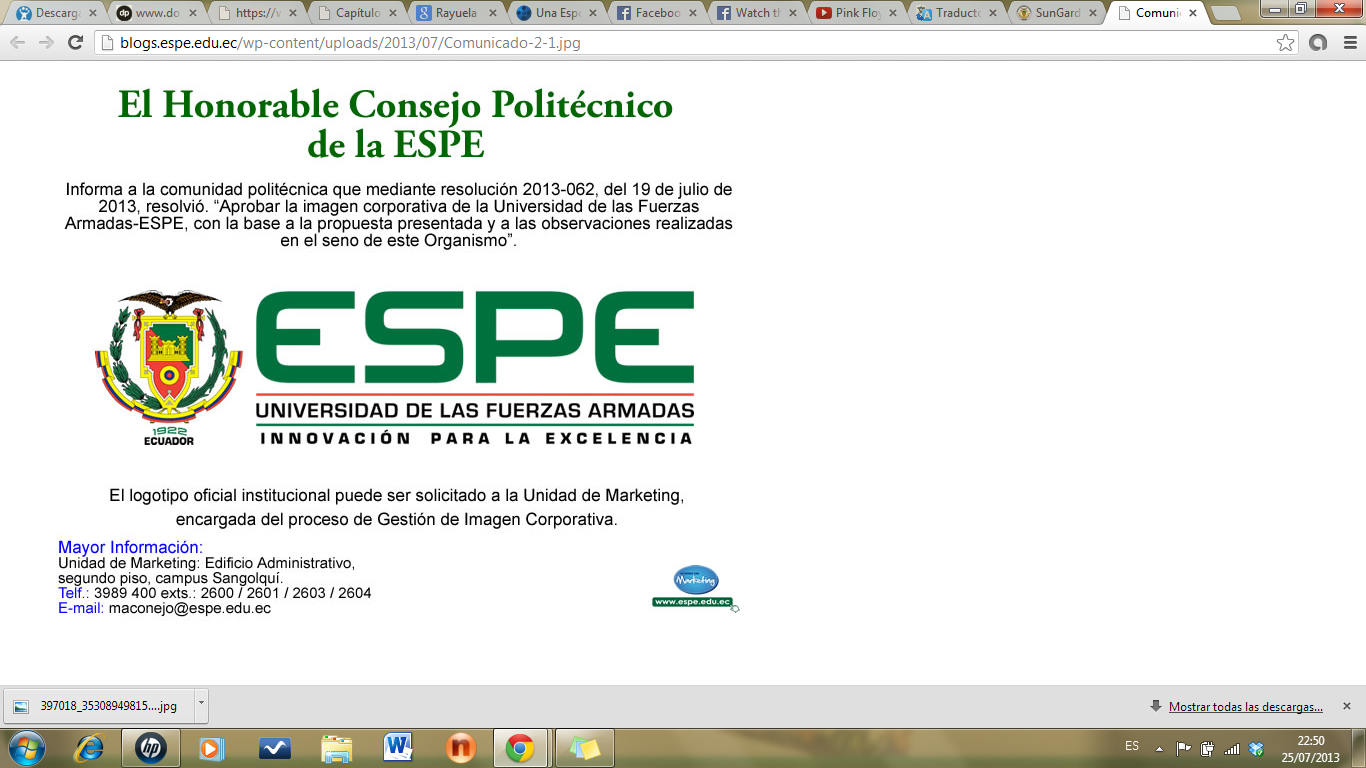 MATERIALES Y MÉTODOS
Fase de laboratorio
3. PCR Anidada para la identificación de Trypanosoma spp. (ITS-PCR)
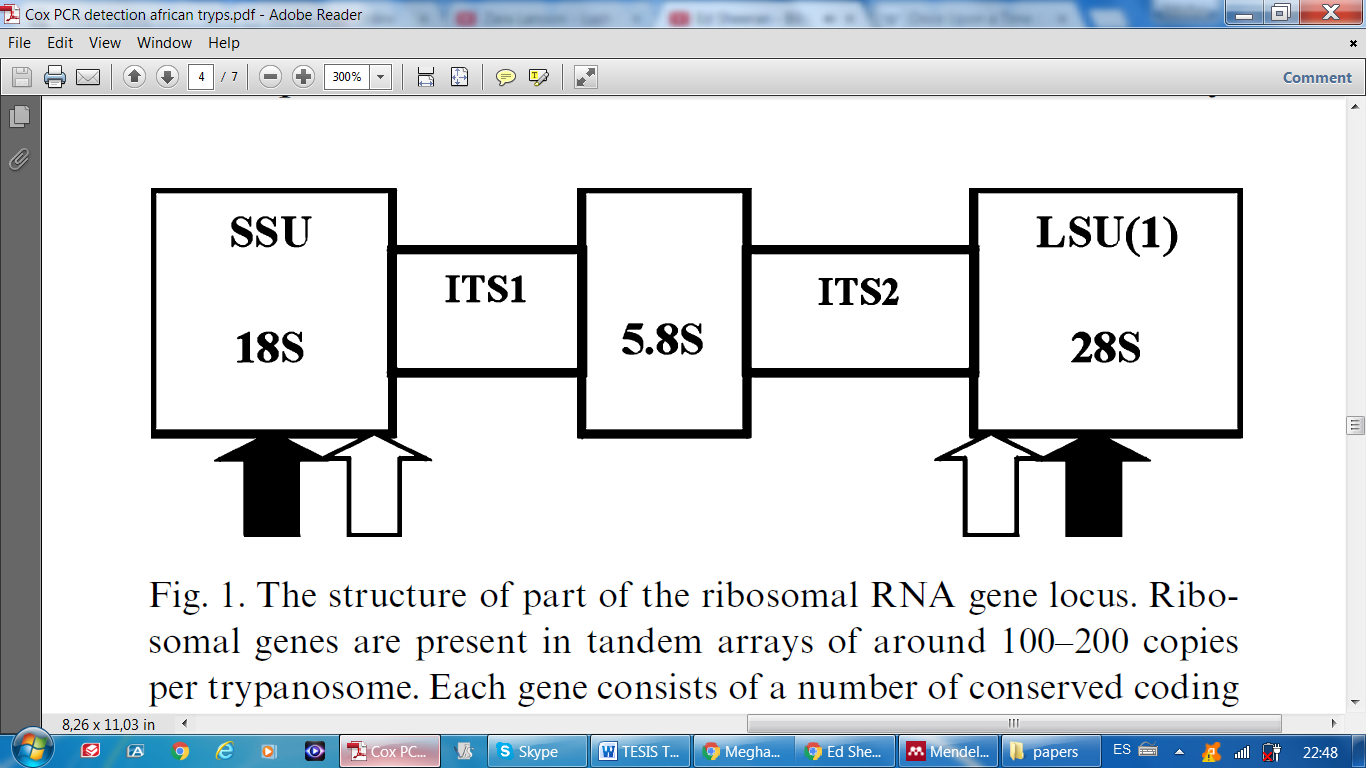 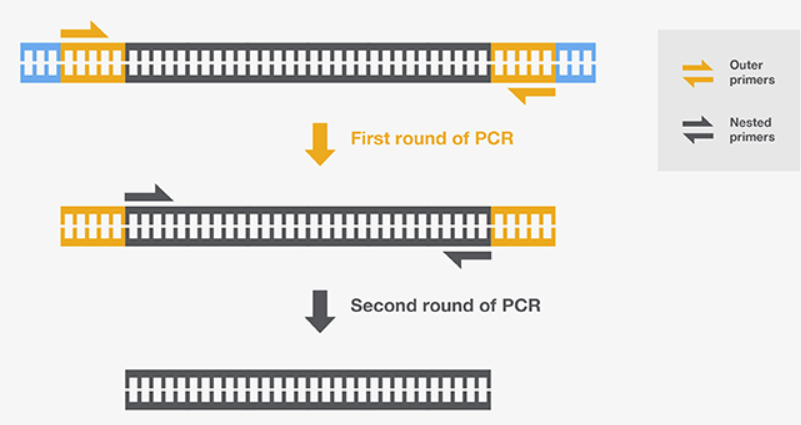 Variables en tamaño según especie
Secuencias altamente conservadas
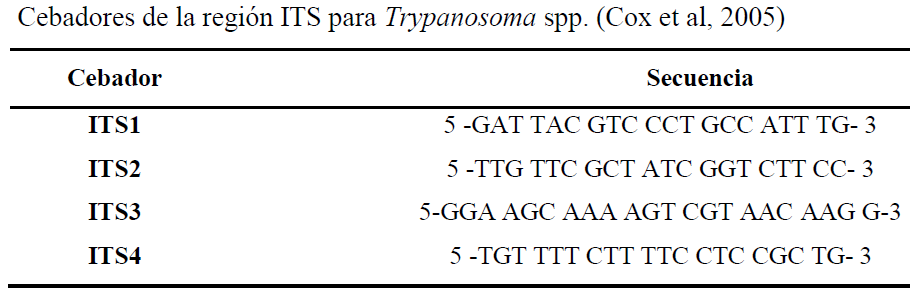 (ThermoFisher, n.d.)
Fragmentos de 600 -1200bp
Electroforesis en gel de agarosa 1,5%
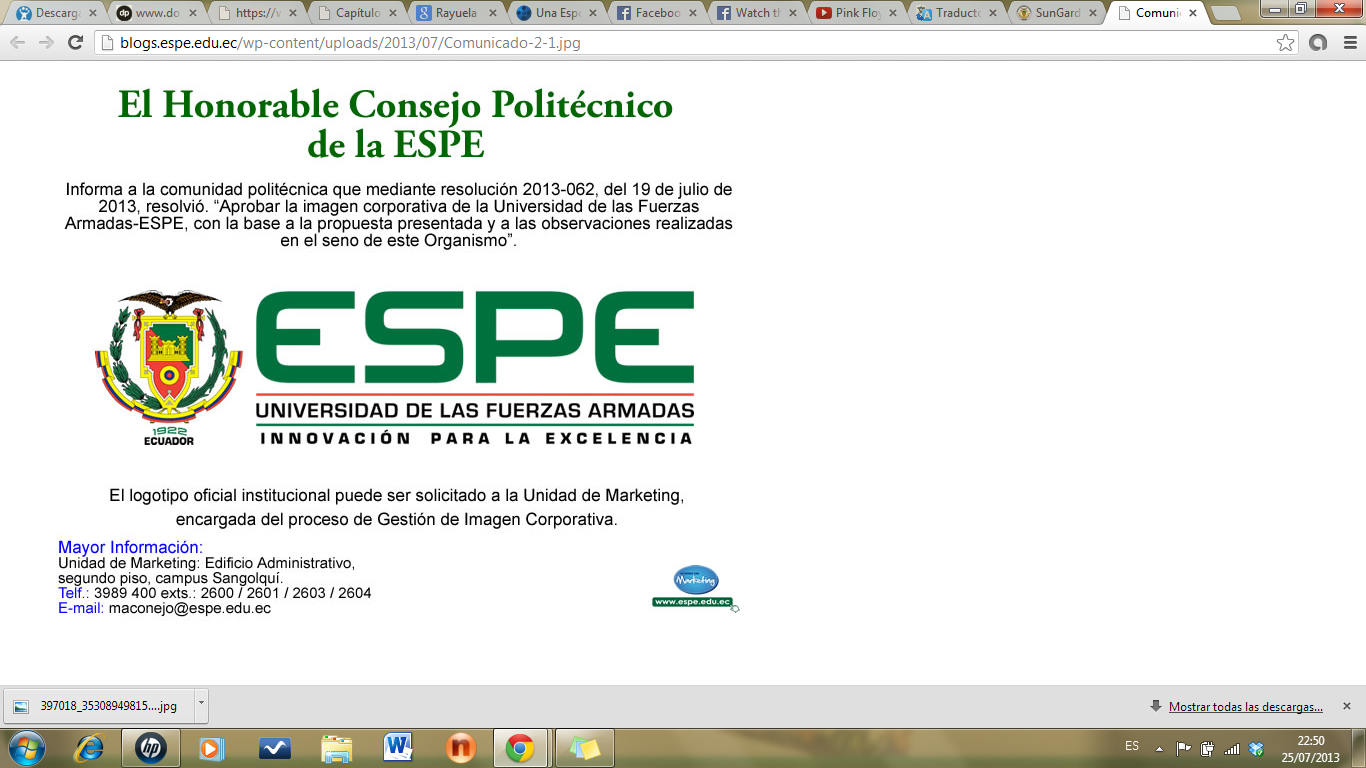 (Cox, 2005; Rodríguez, 2017)
MATERIALES Y MÉTODOS
3.1. Clonación
Kit TOPO TA cloning
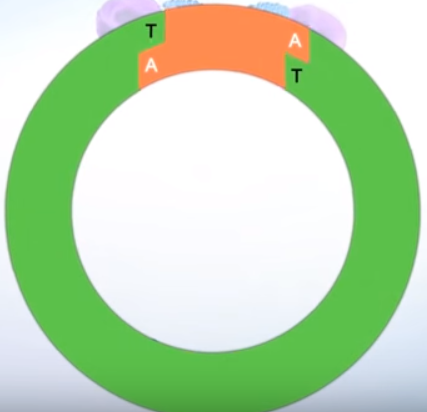 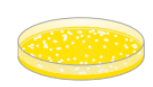 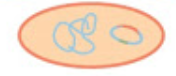 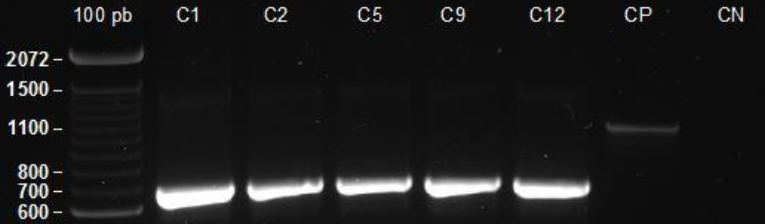 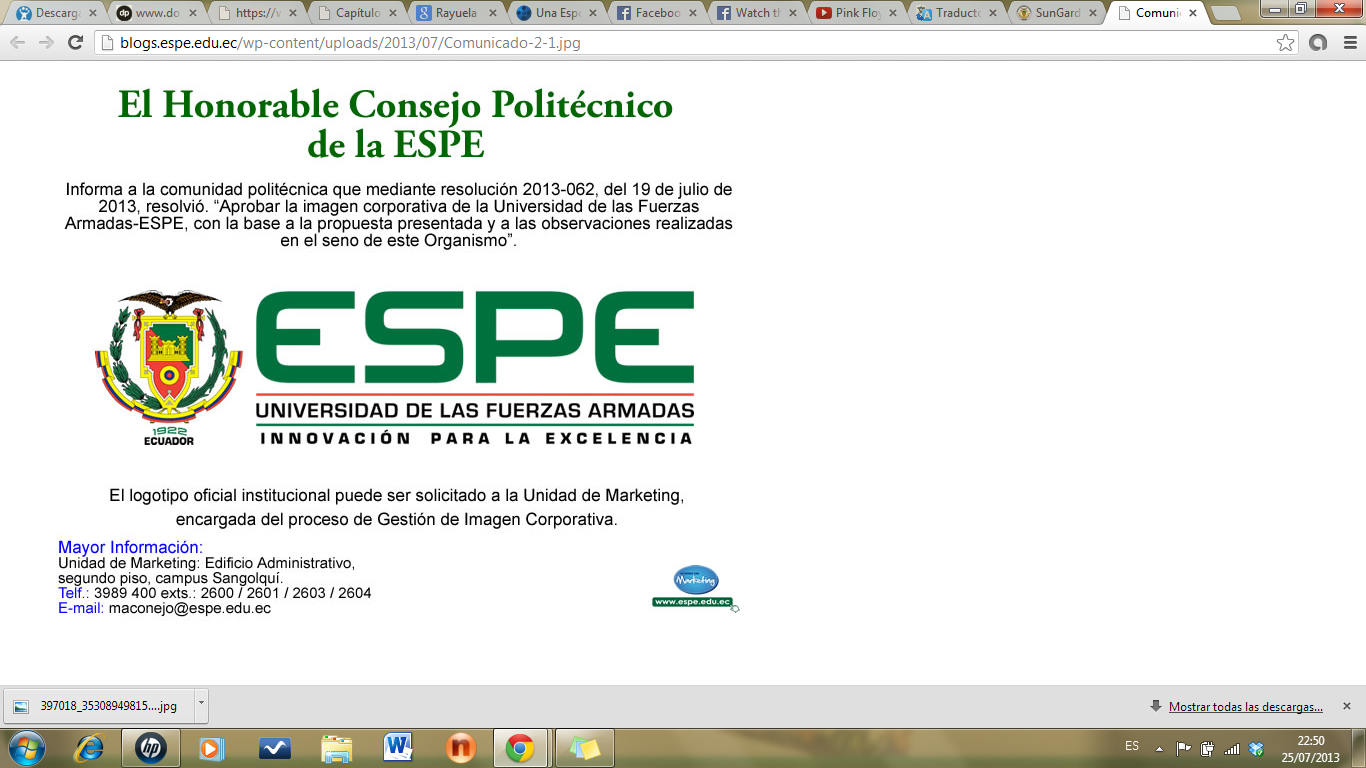 MATERIALES Y MÉTODOS
4. Identificación de Trypanosoma vivax por  TviCatL-PCR
4.1. Purificación producto de PCR
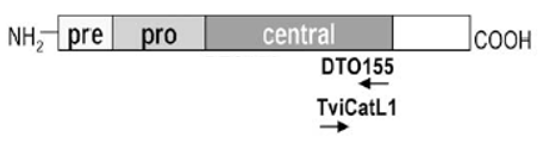 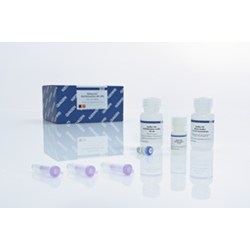 kit QIAquick® Gel Extraction de Qiagen
Secuencias conservadas en todos los aislados de T. vivax
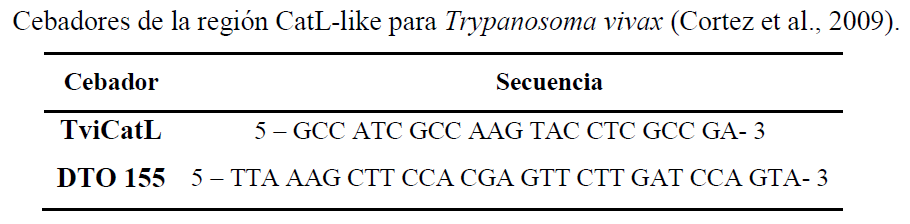 Usos
Fragmentos de ~177bp
Diagnóstico
Electroforesis en gel de agarosa 2%
Estudios genéticos poblacionales
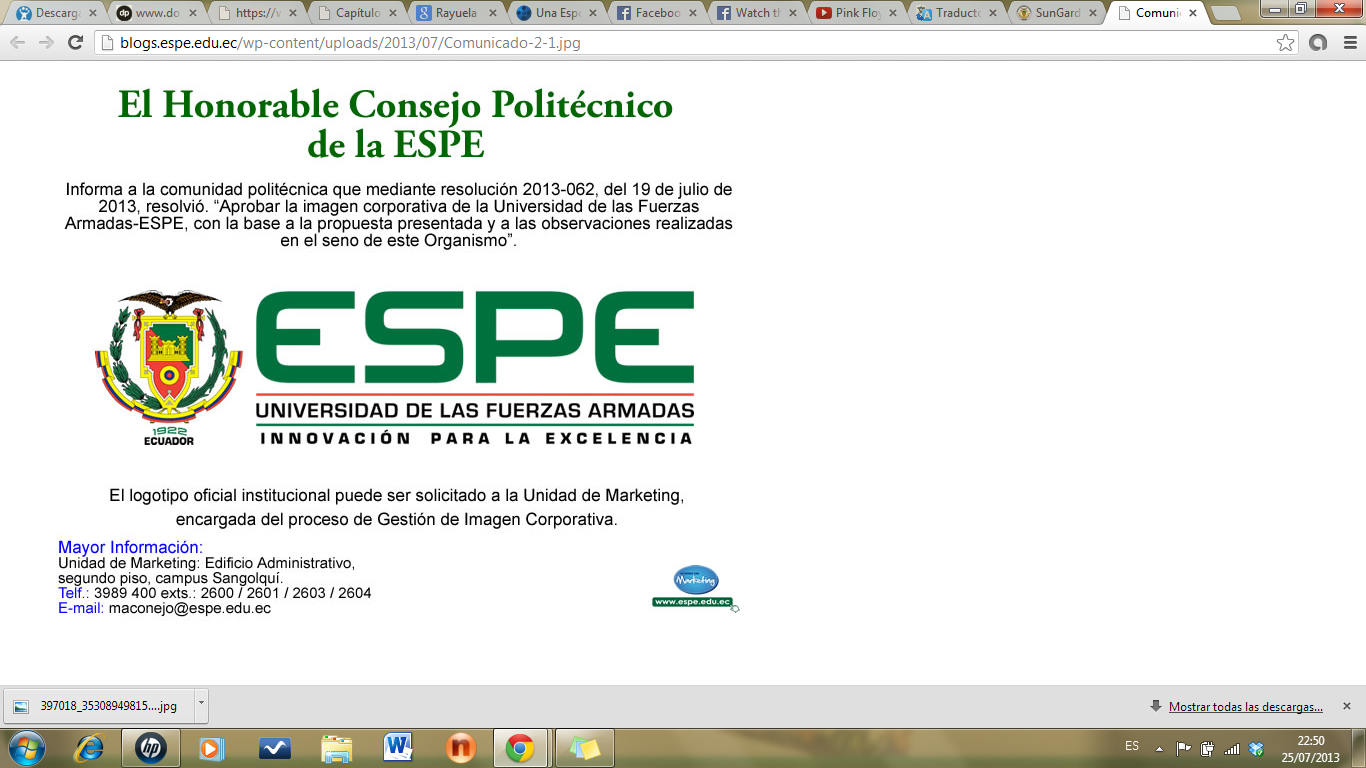 (Cortez, 2009)
MATERIALES Y MÉTODOS
5. Secuenciación
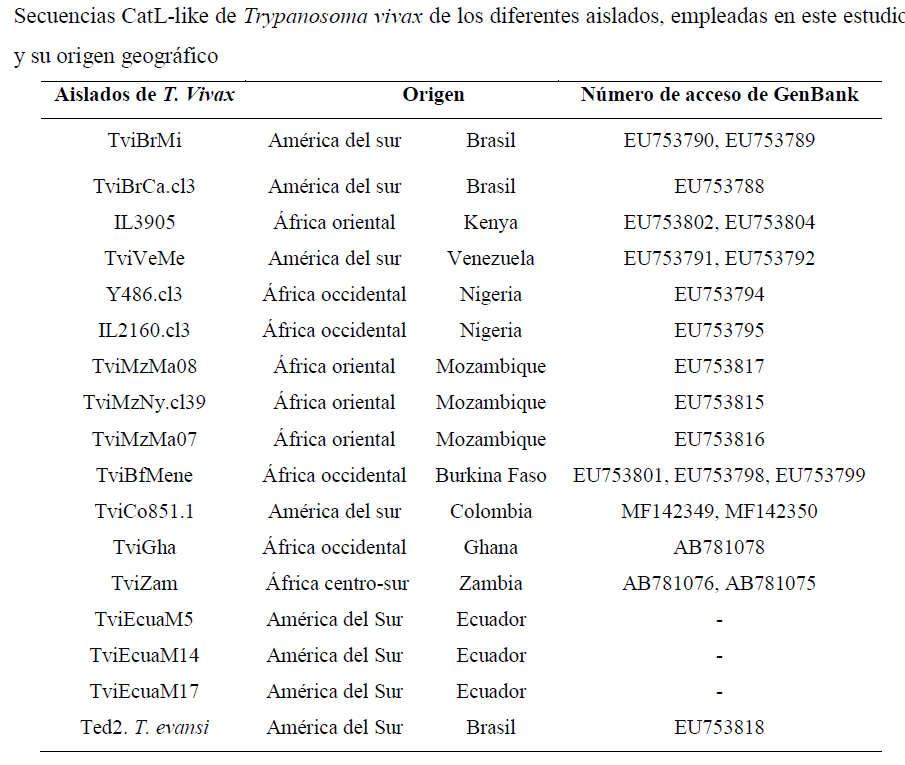 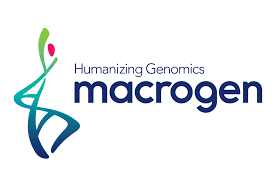 Técnica de Sanger
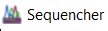 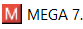 6. Análisis Filogenético
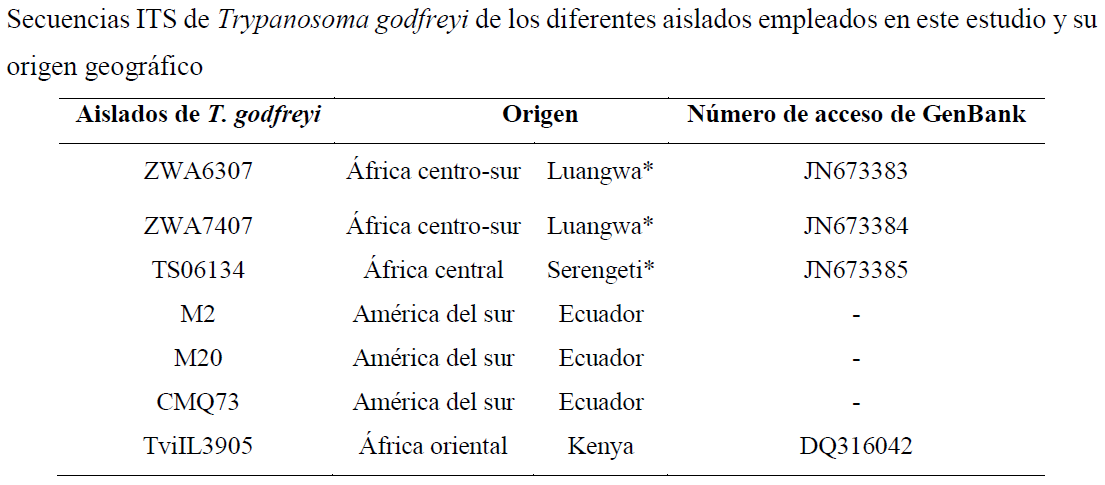 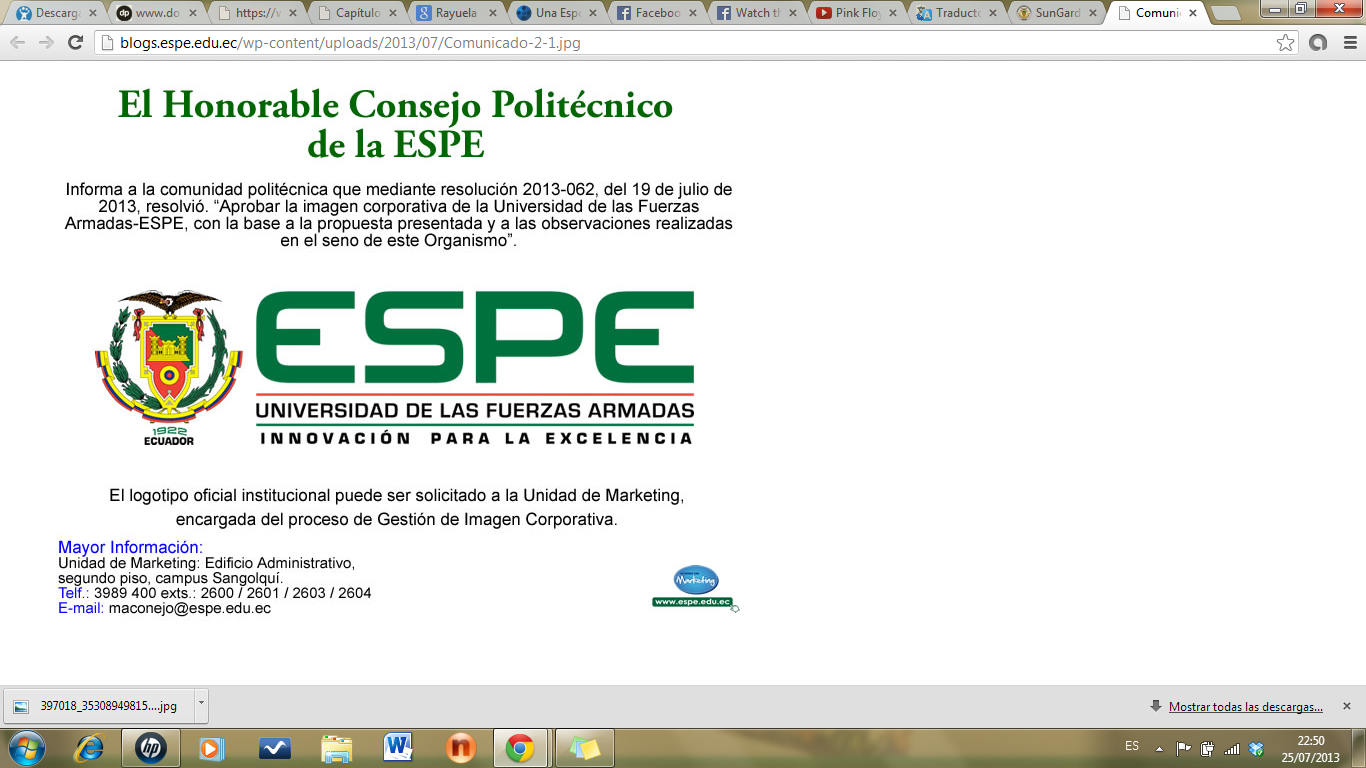 RESULTADOS Y DISCUSIÓN
Concentración y pureza del ADN extraído
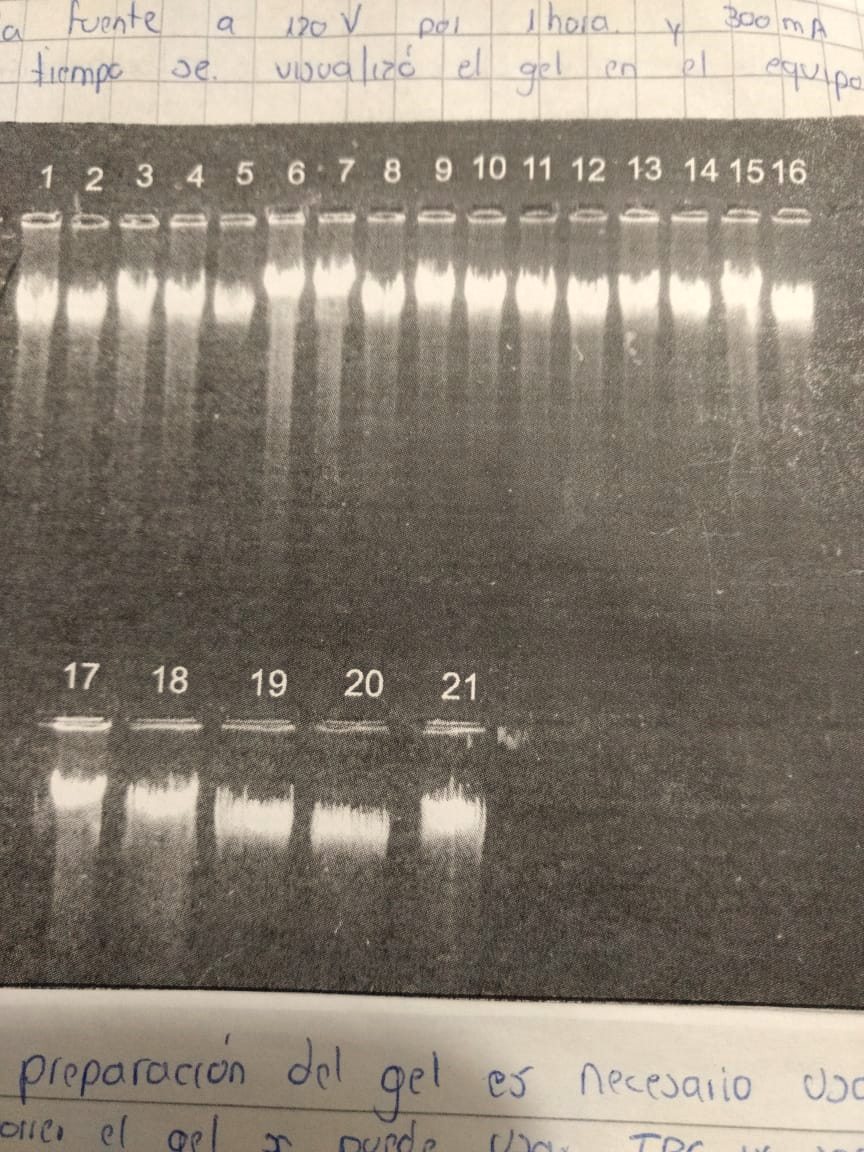 Concentración
118 a 991  ng/μL
Pureza
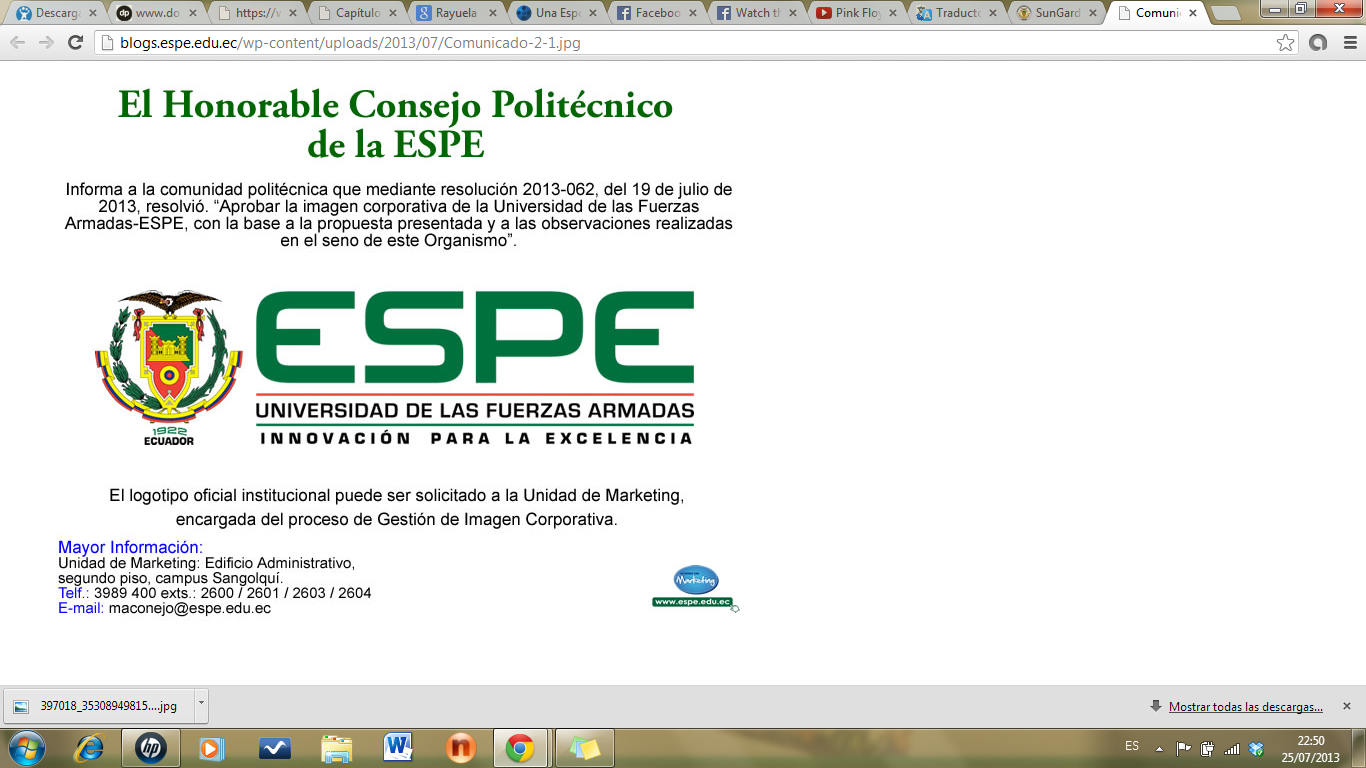 RESULTADOS Y DISCUSIÓN
Evaluación de la presencia de diferentes especies de Trypanosoma spp. en muestras sanguíneas de bovinos
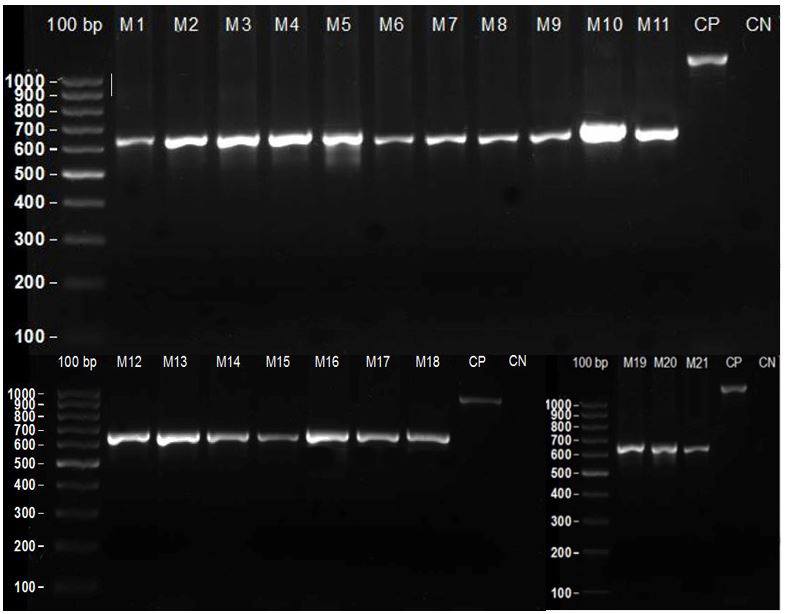 ITS-PCR
620-670bp
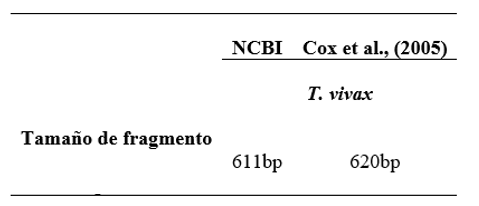 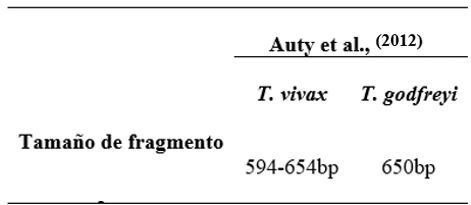 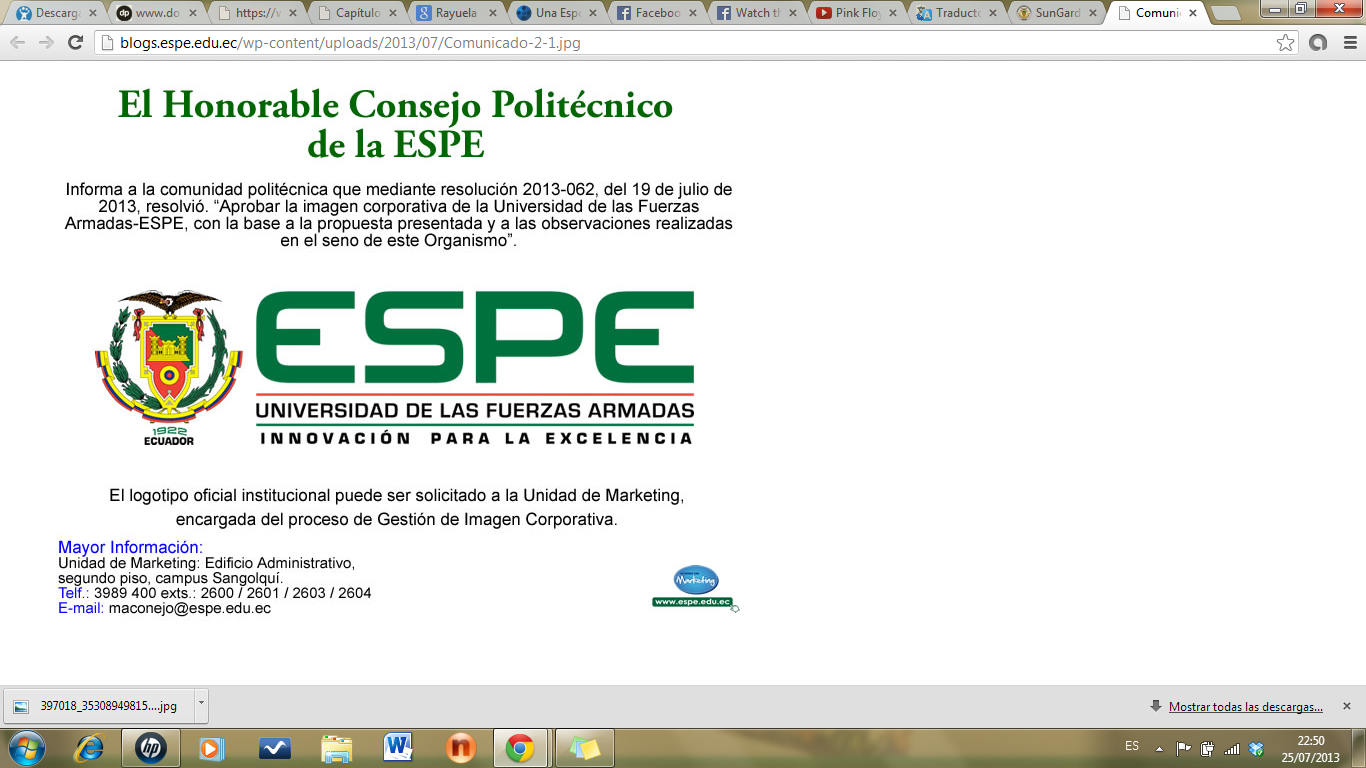 RESULTADOS Y DISCUSIÓN
Análisis de similitud y homología de la secuencia amplificada por ITS-PCR
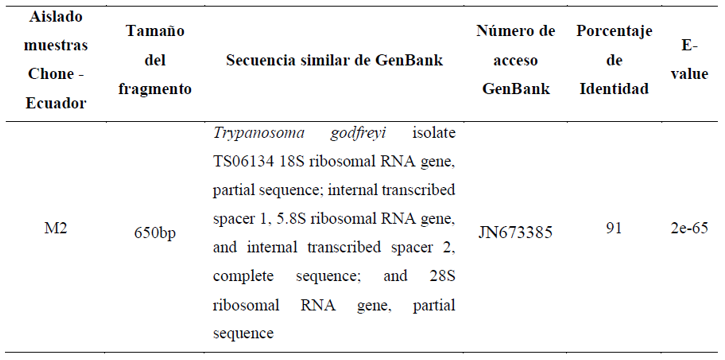 Rodríguez, (2017)
Auty et al., (2012)
PCR
750bp
650bp
Secuenciación
T. godfreyi
ITS-PCR baja sensibilidad y especificidad para detección de T. vivax
(Ahmed et al., 2009)
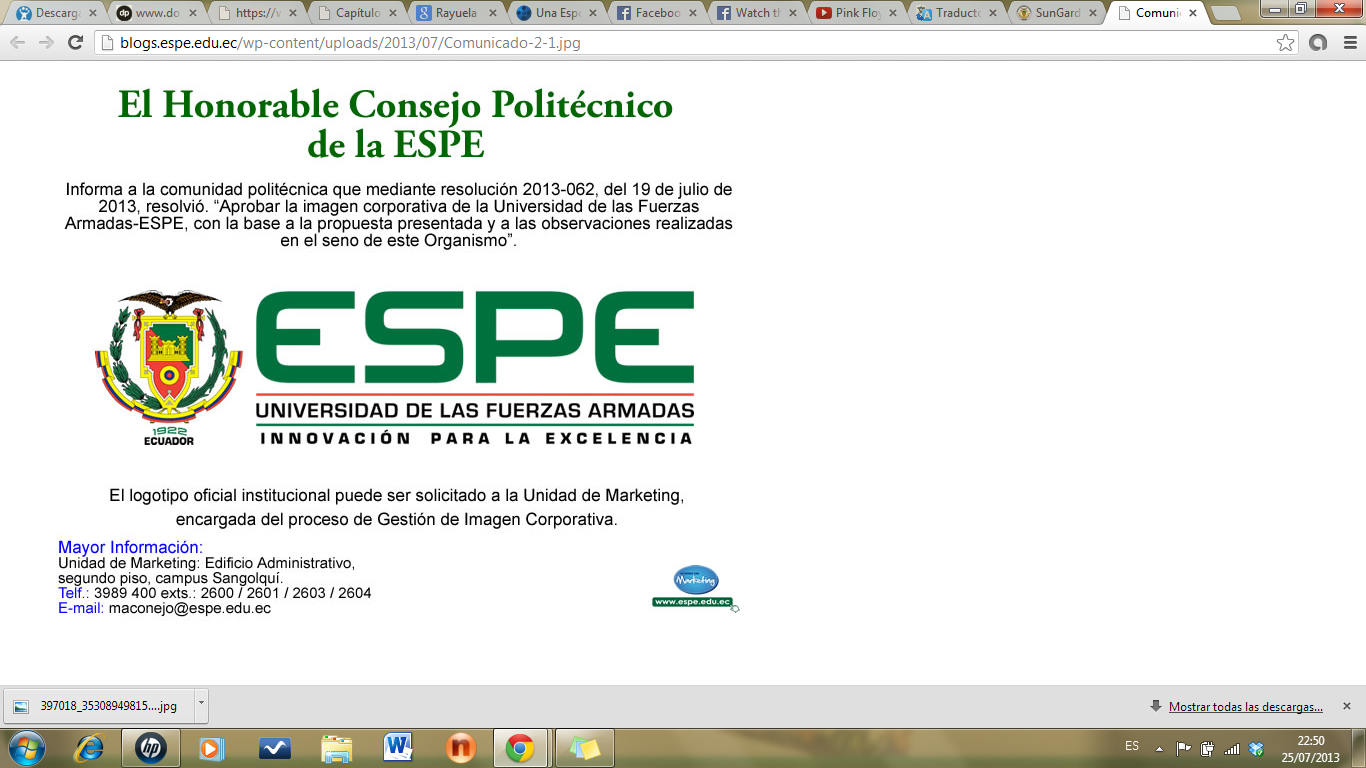 RESULTADOS Y DISCUSIÓN
Análisis filogenético entre secuencias de la región ITS del ADNr
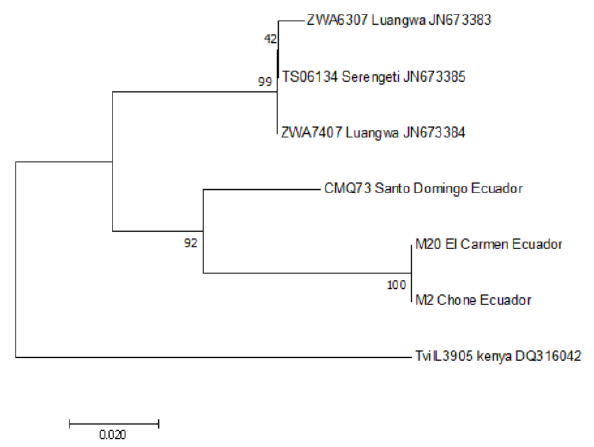 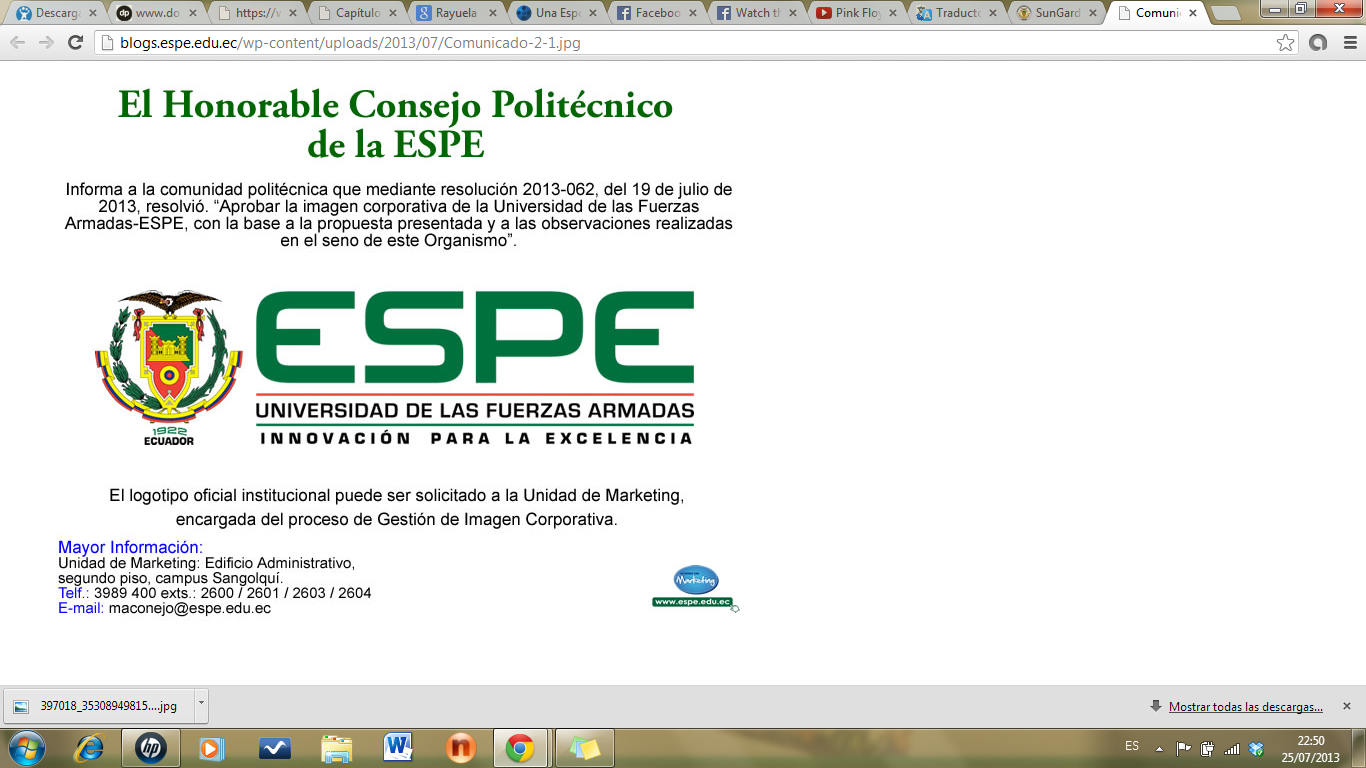 RESULTADOS Y DISCUSIÓN
Análisis filogenético entre secuencias de la región 5.8S del ADNr
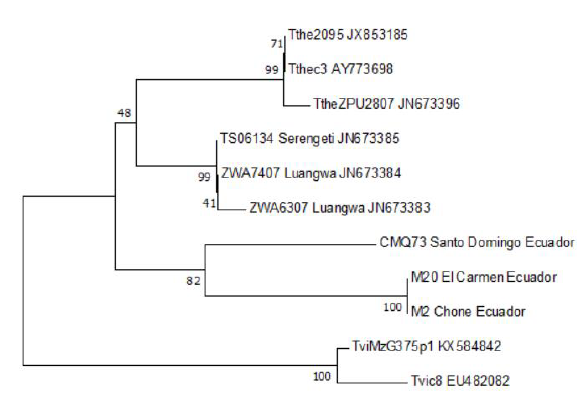 Región presenta similitud robusta entre las diferentes especies de tripanosoma
T. theileri
T. godfreyi
M2 homóloga con T. godfreyi pero no idéntica
T. vivax
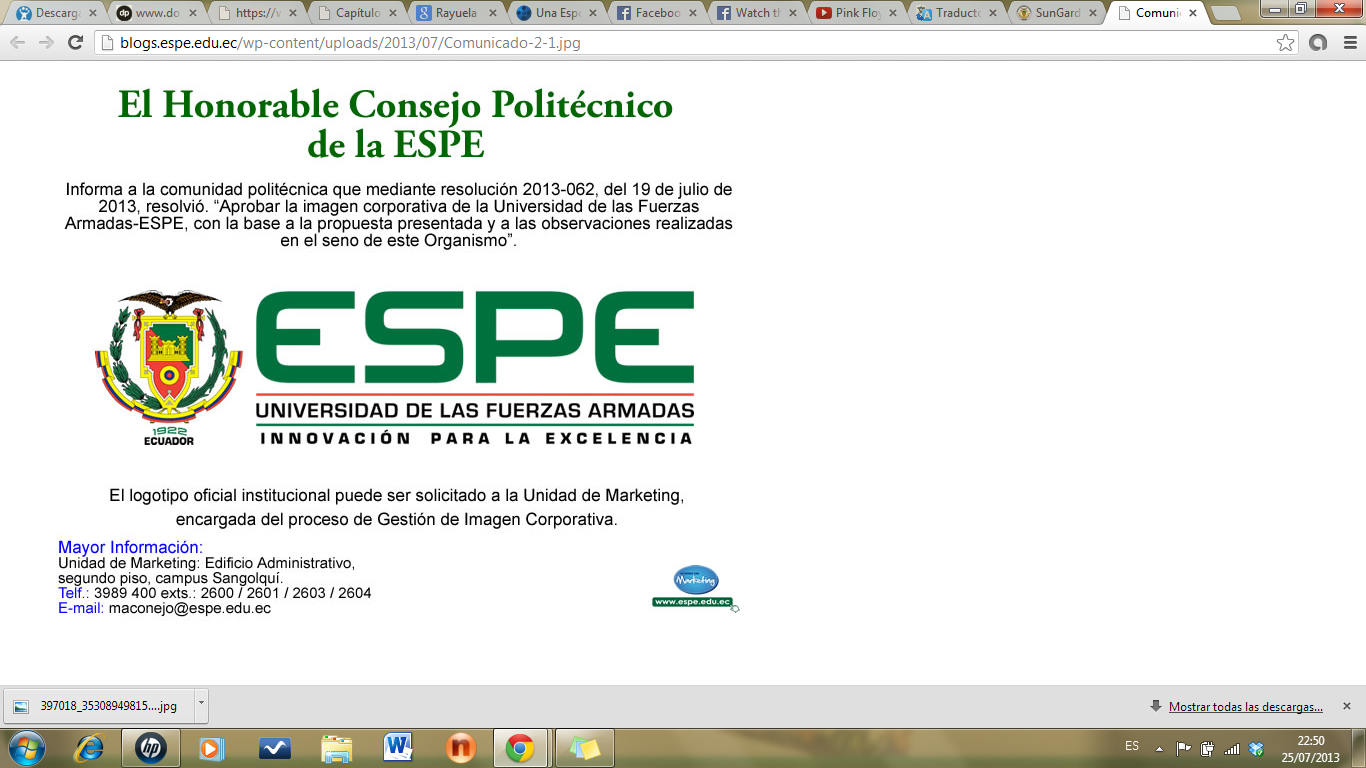 (Rodrigues et al,. 2017)
RESULTADOS Y DISCUSIÓN
Identificación de Trypanosoma vivax mediante TviCatL-PCR
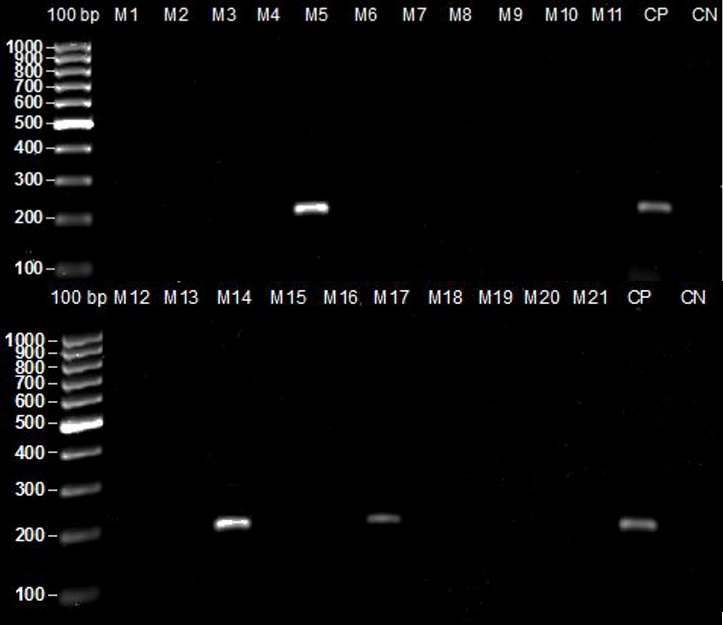 TviCatL-PCR
~ 210bp
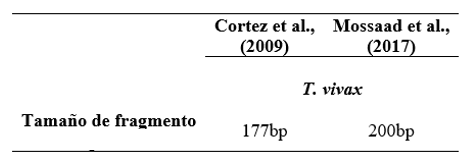 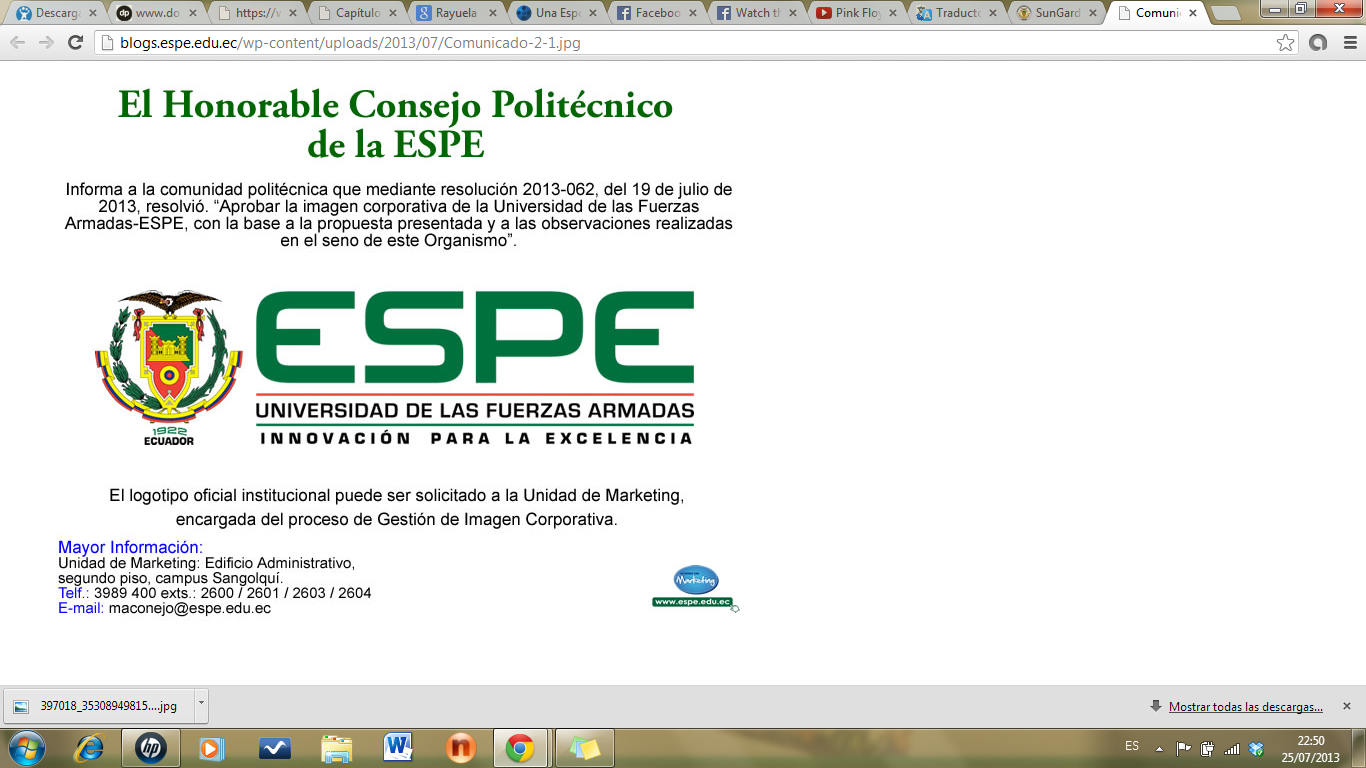 RESULTADOS Y DISCUSIÓN
Análisis de similitud y homología de las secuencias amplificadas por TviCatL-PCR
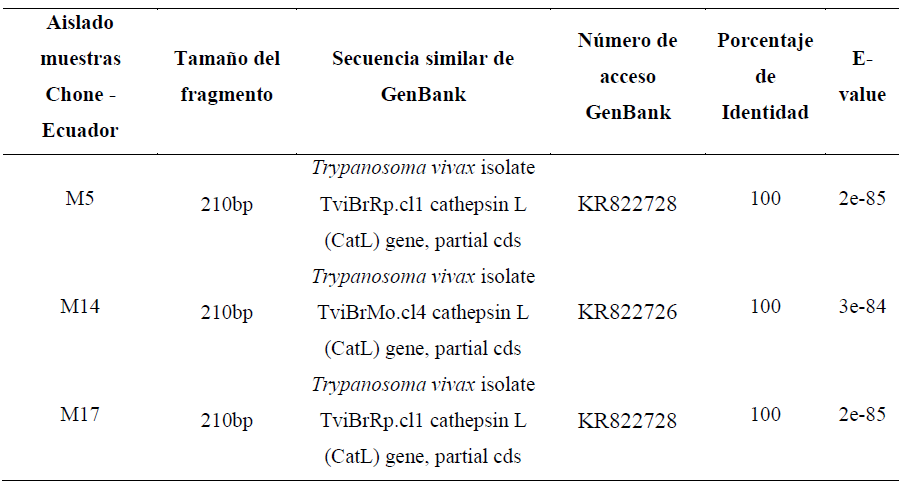 TviCatL-PCR, altamente sensible y específica
T. vivax  como agente causal del  brote  producido en Chone
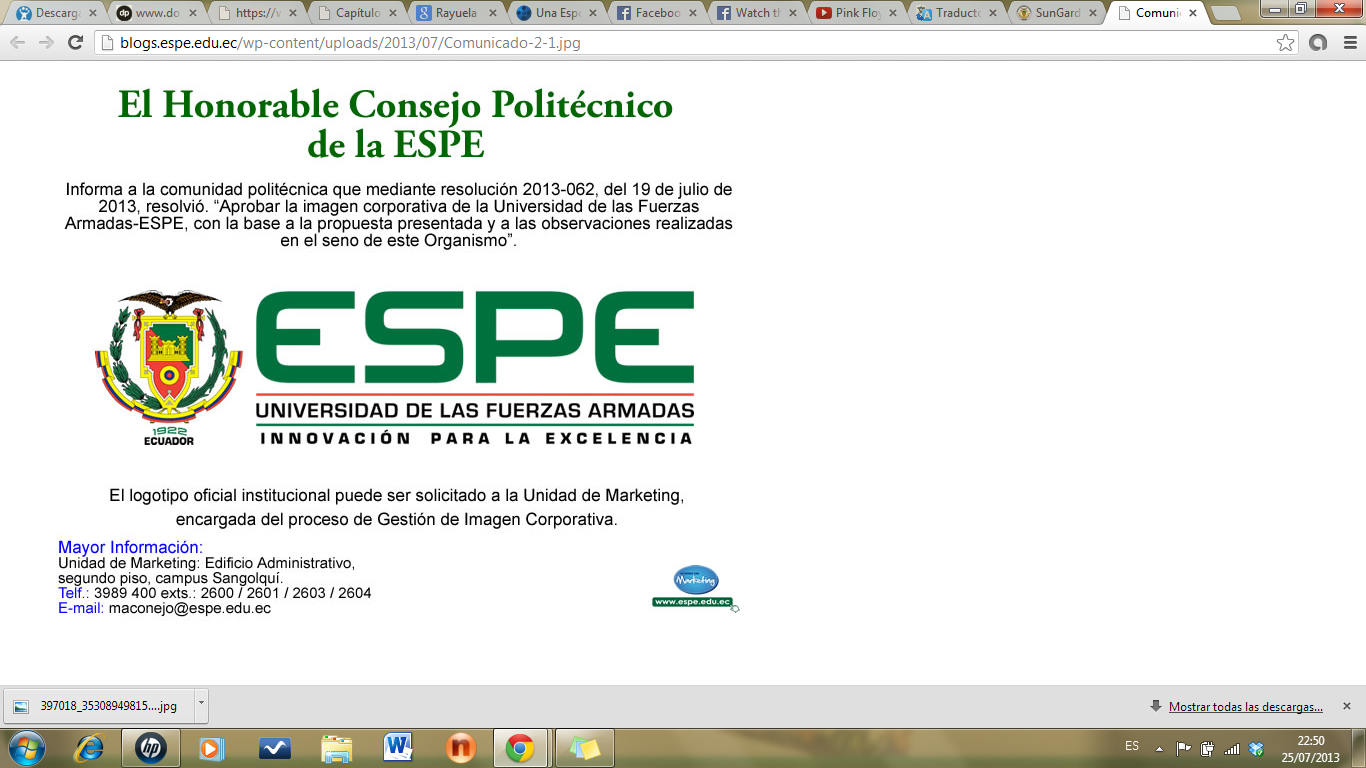 (Cortez et al., 2009)
RESULTADOS Y DISCUSIÓN
Brote en Chone
Condiciones del huésped
Introducción de animales infectados
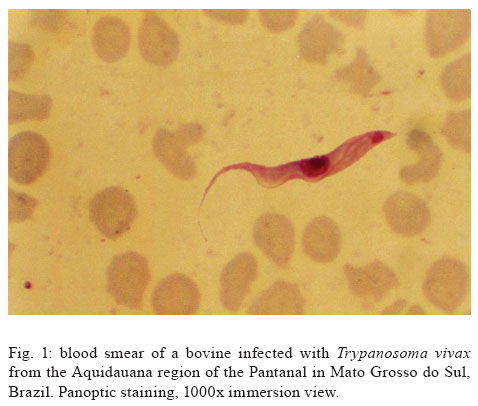 Características parásito
Factores
Condiciones ambientales
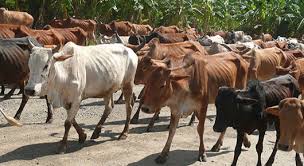 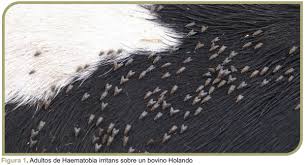 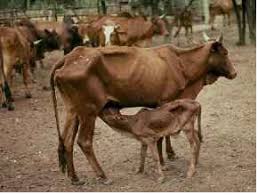 Actividad estacional de vectores
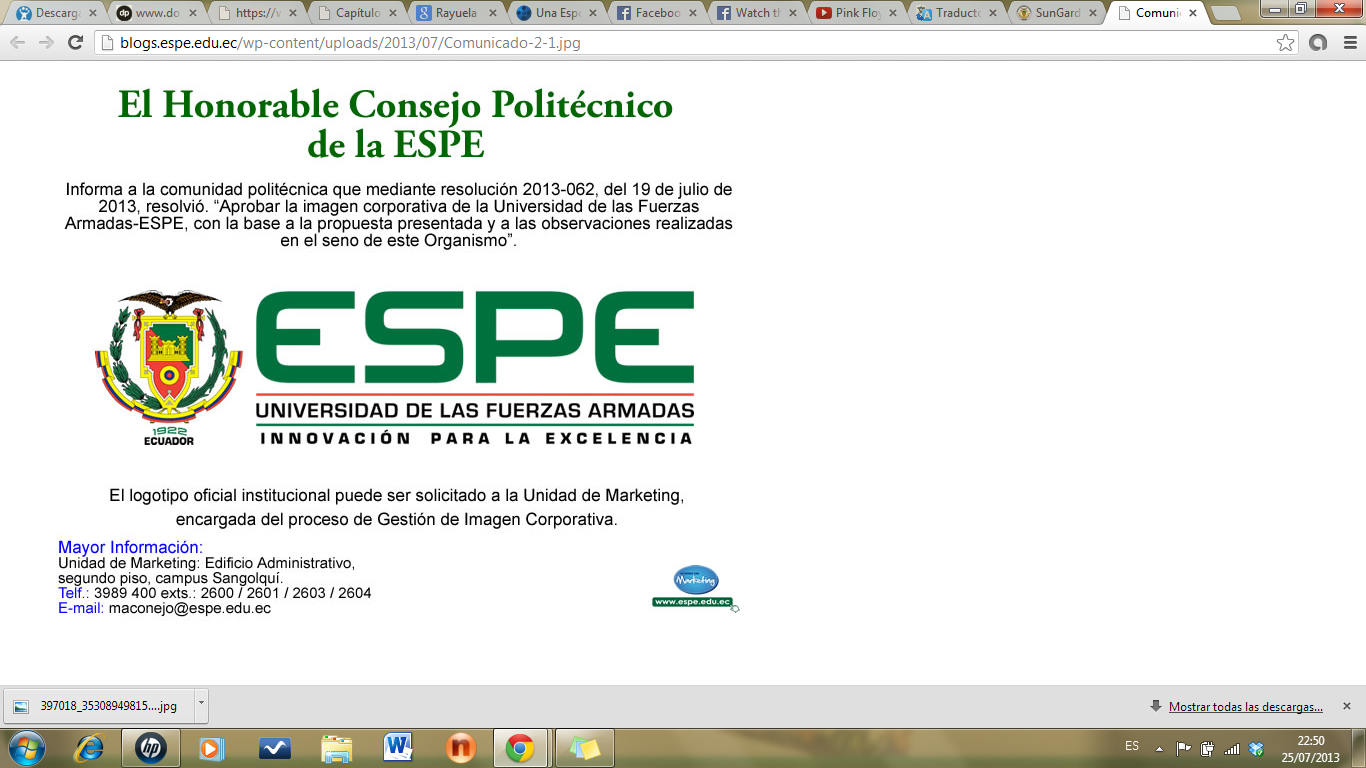 (Desquesnes, 2004; Jaimes-Dueñez et al., 2018; Osório et al., 2008; Rodrígues et al., 2015; Cadioli et al., 2012).
RESULTADOS Y DISCUSIÓN
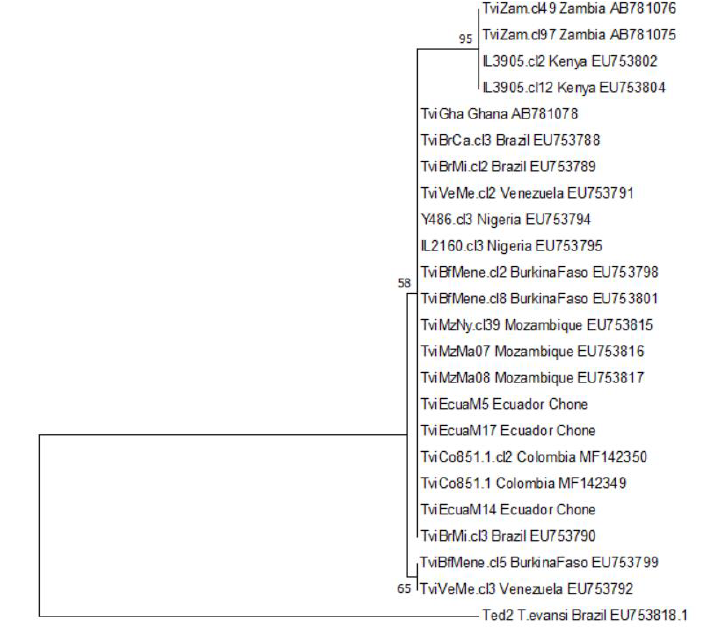 Relaciones filogenéticas entre secuencias de cdCatL-like
EA
Aislados EA relacionados con WA, SA
Alta variabilidad genética en EA
SA
WA
Variabilidad genética moderada en WA y SA
EA
SA
WA
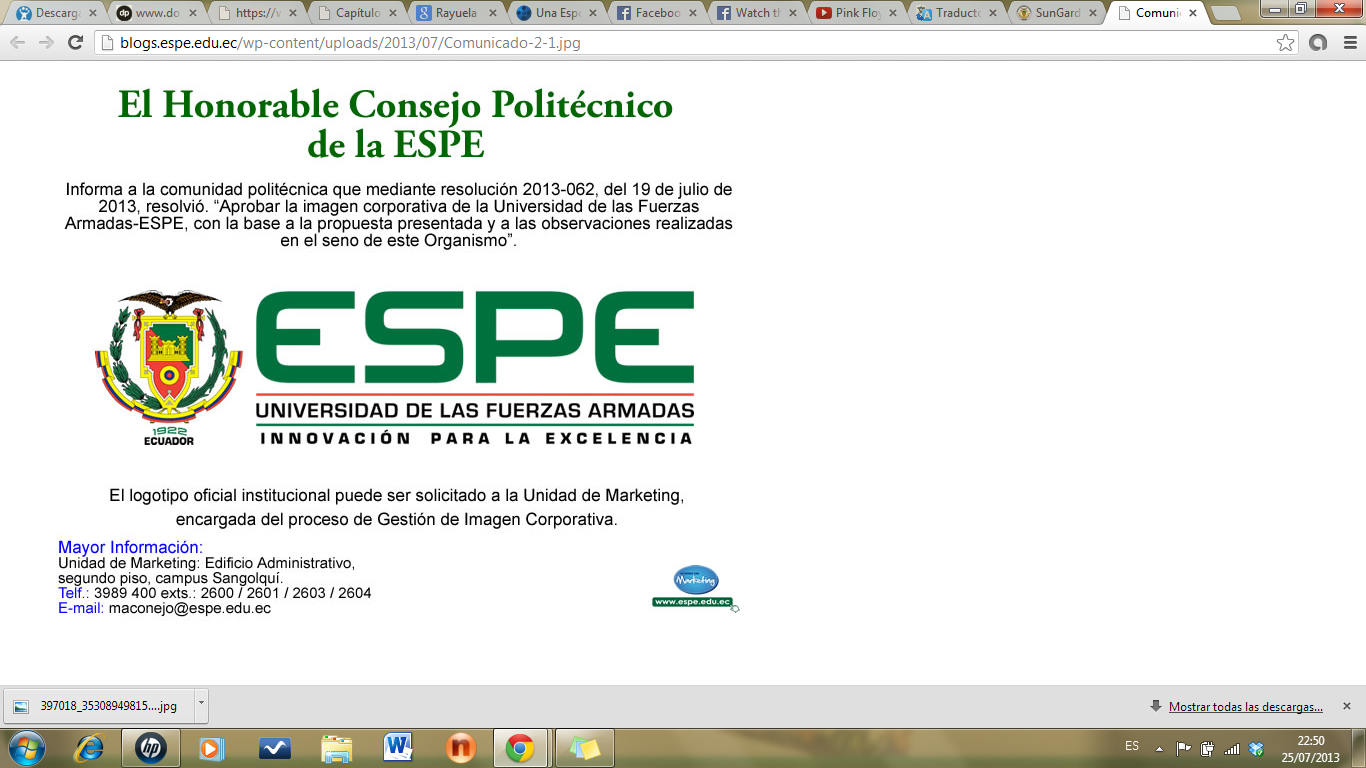 (Cortez et al., 2009; Jaimes-Dueñez et al., 2018; Rodrígues et al., 2015; Nakayima et al., 2013; Rodrígues et al., 2008)
CONCLUSIONES
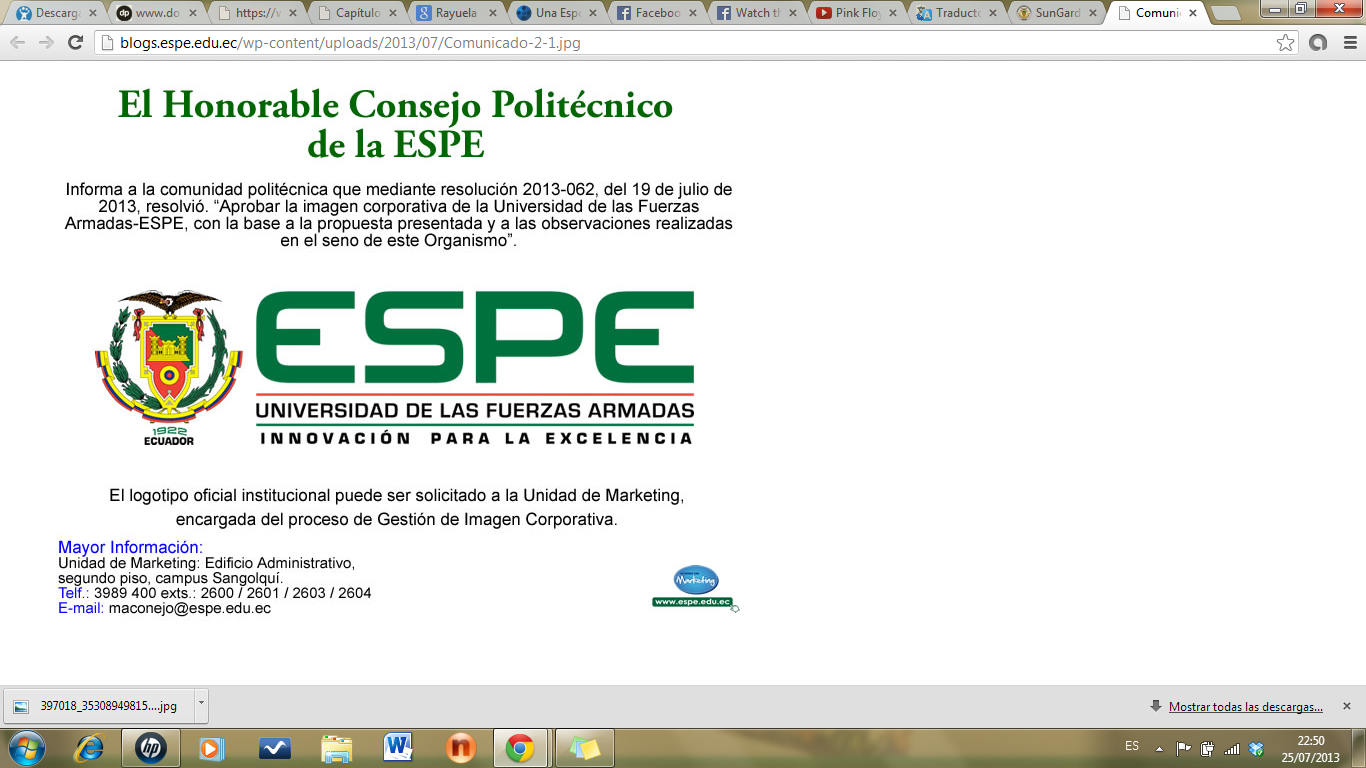 [Speaker Notes: En relación a los resultados obtenidos, se puede concluir que:]
RECOMENDACIONES
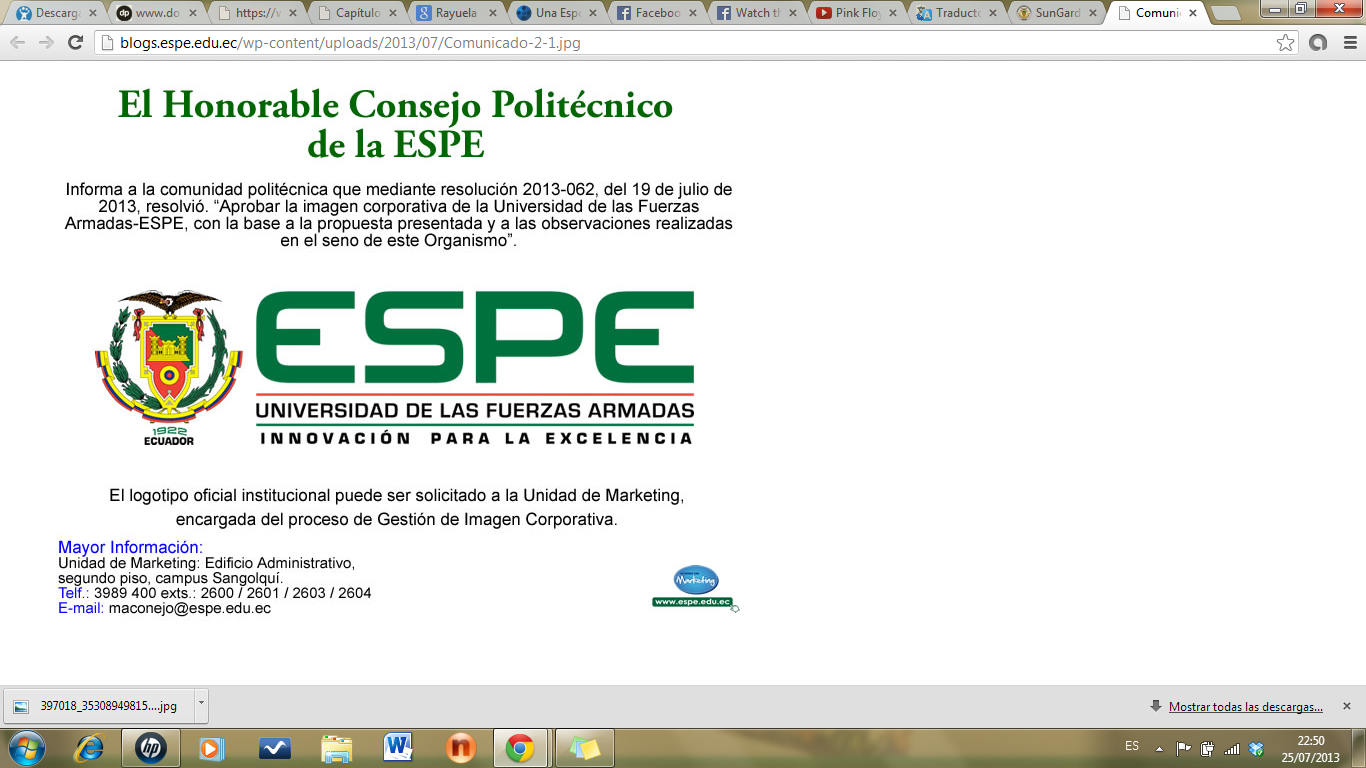 AGRADECIMIENTOS
Colaboradores científicos: 

Freddy Proaño, Ph.D. 
Carrera de Ingeniería en Biotecnología Matriz Sangolquí - ESPE

Armando Reyna, Ph.D. 
Carrera de Ingeniería en Biotecnología Extensión Santo Domingo – ESPE

Ing. Cristina Cholota 
Técnico Docente del Laboratorio de Biotecnología Animal
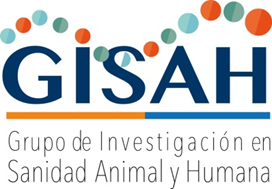 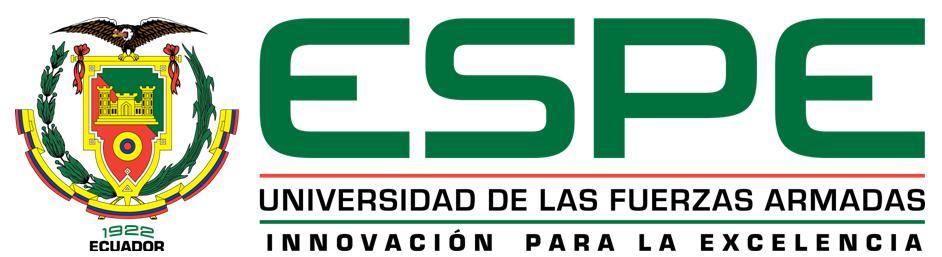 Laboratorios de Investigación de Universidad de las Fuerzas Armadas ESPE


Ganaderos de la parroquia Convento


Tesistas y Pasantes del Laboratorio de Biotecnología  Animal - ESPE
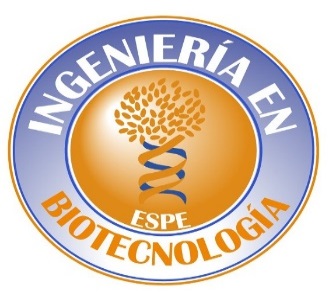 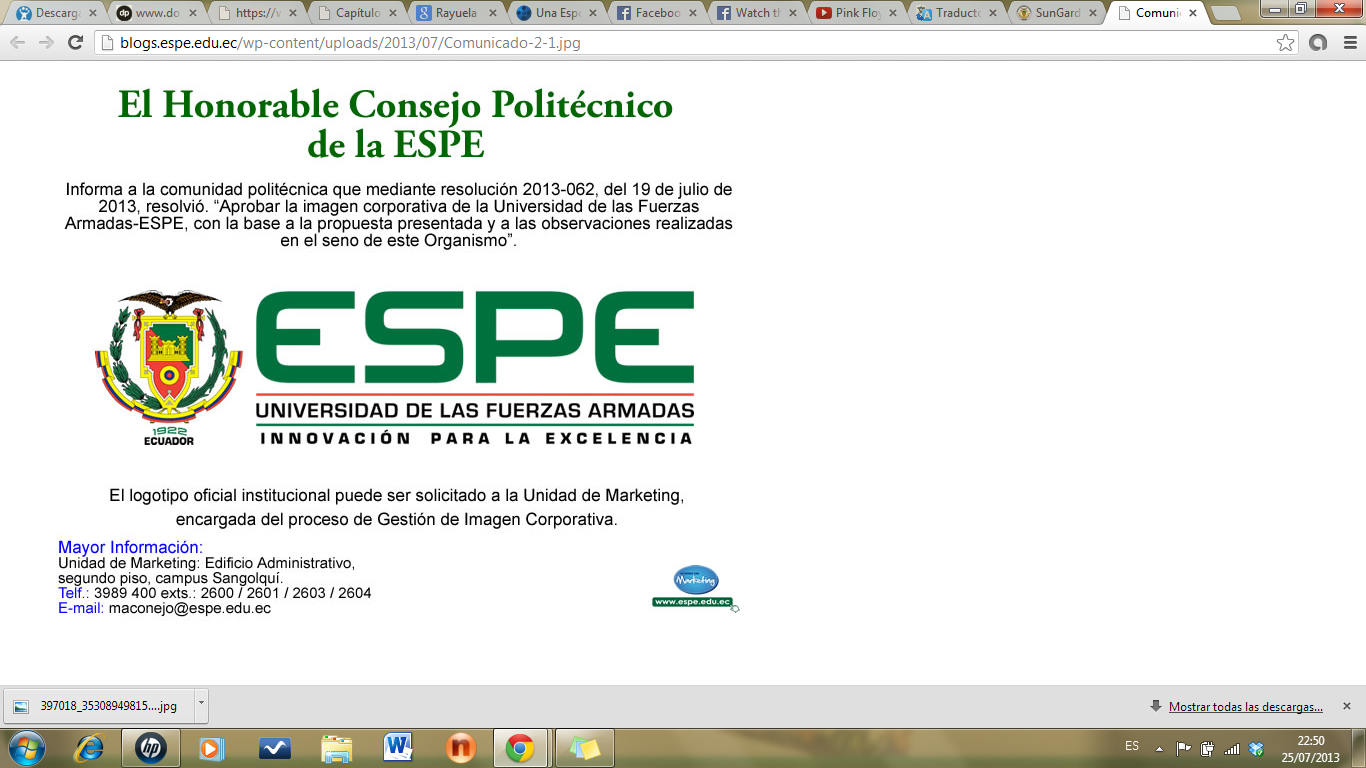 [Speaker Notes: Polimorfismos internos para distinguir entre aislados del continente americano]
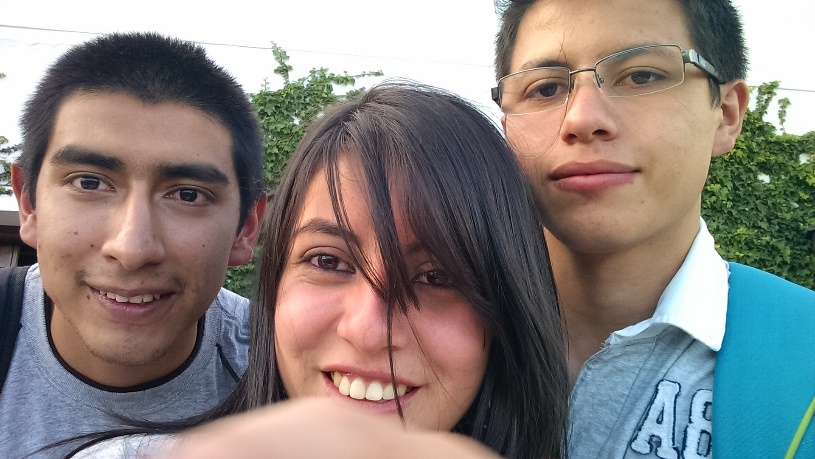 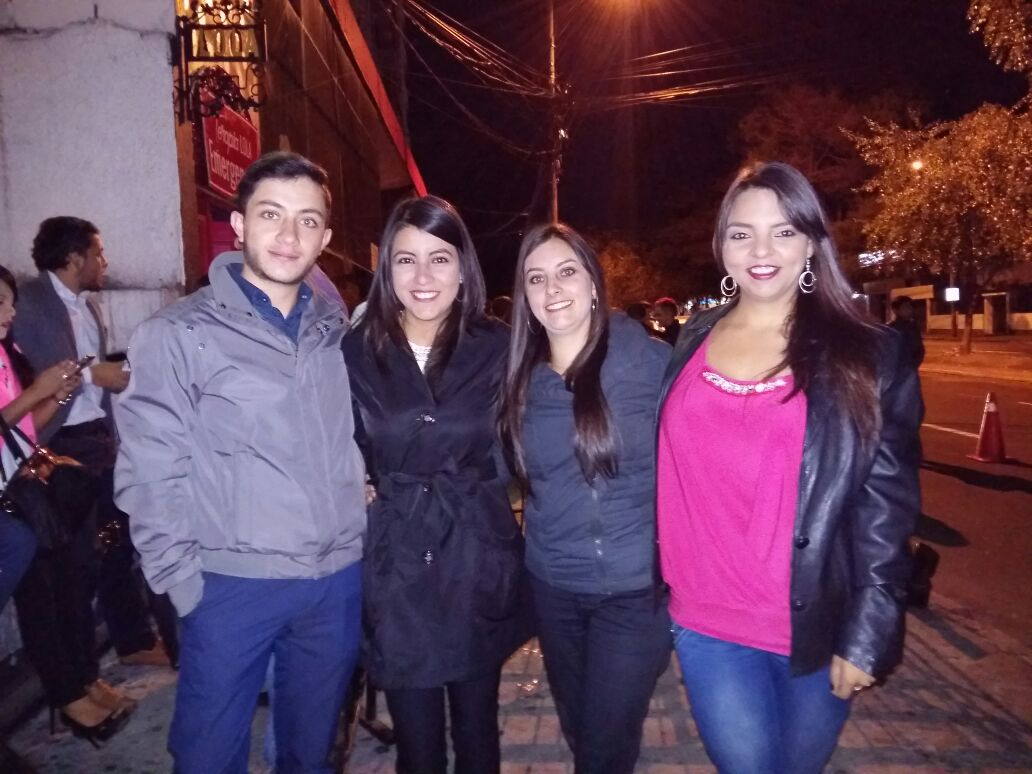 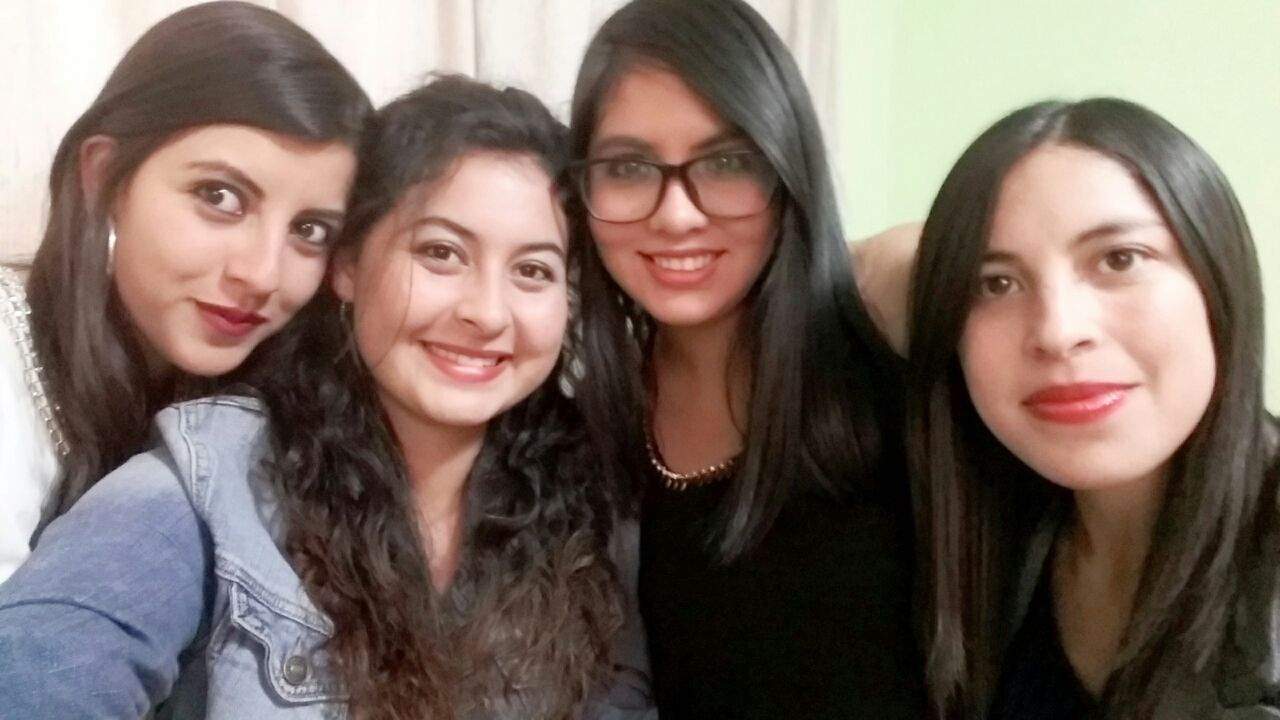 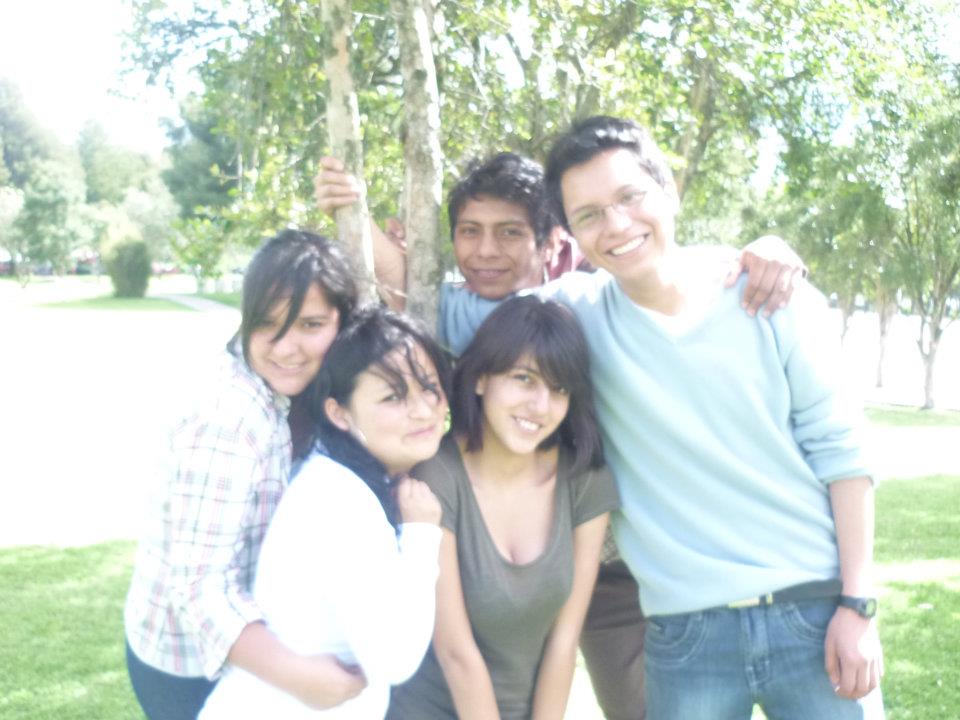 Gracias
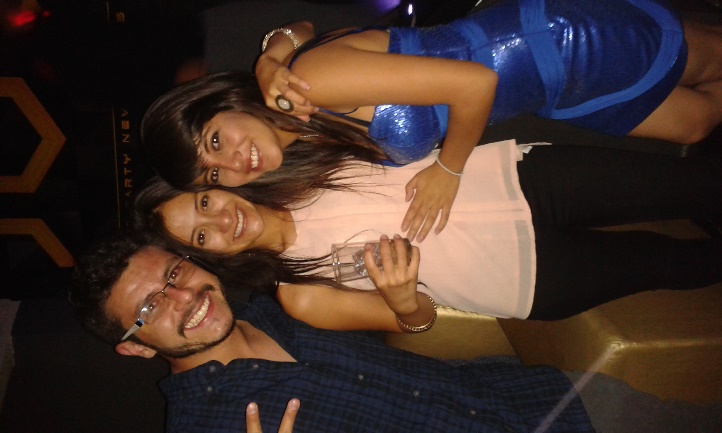 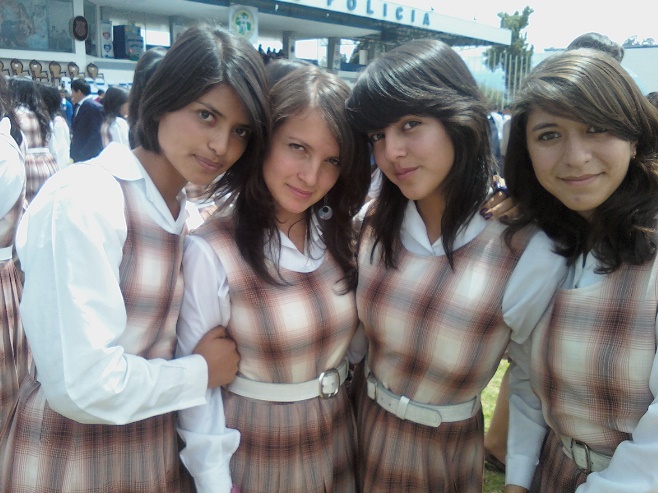 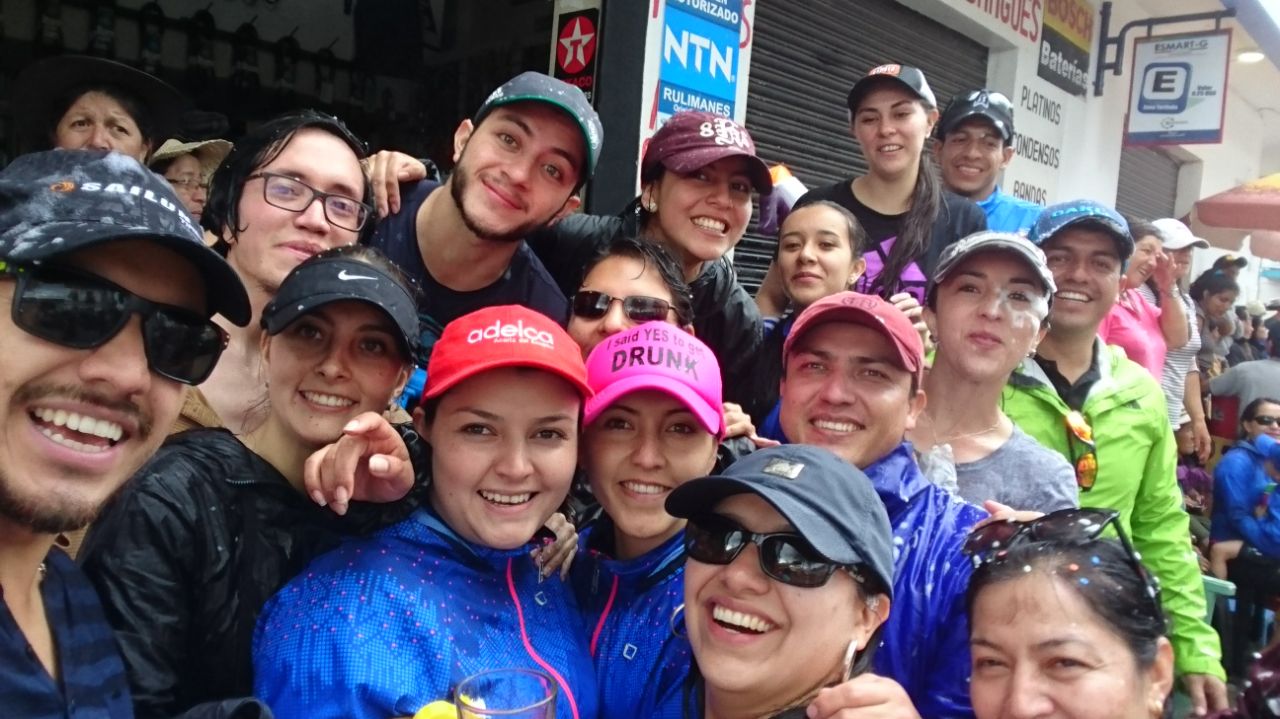 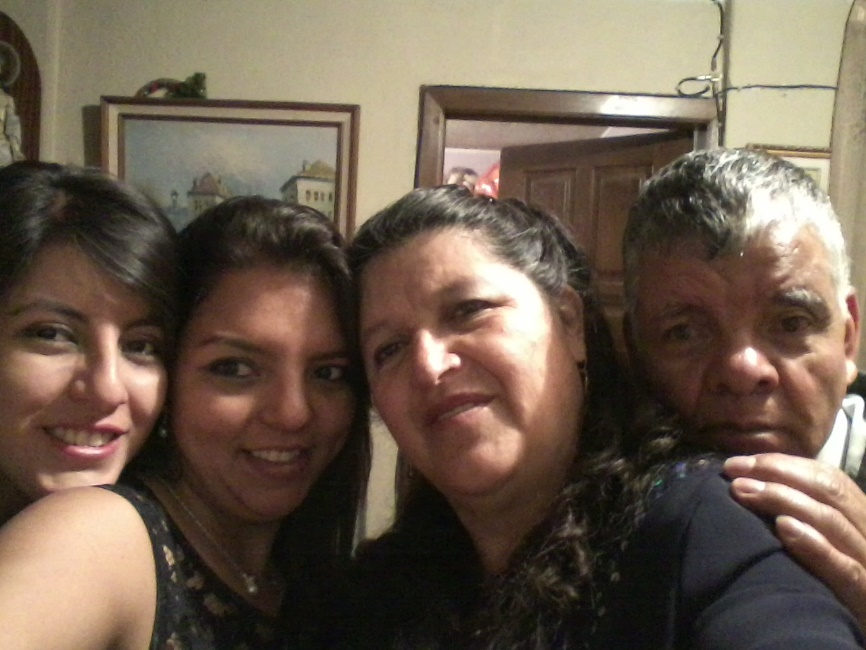 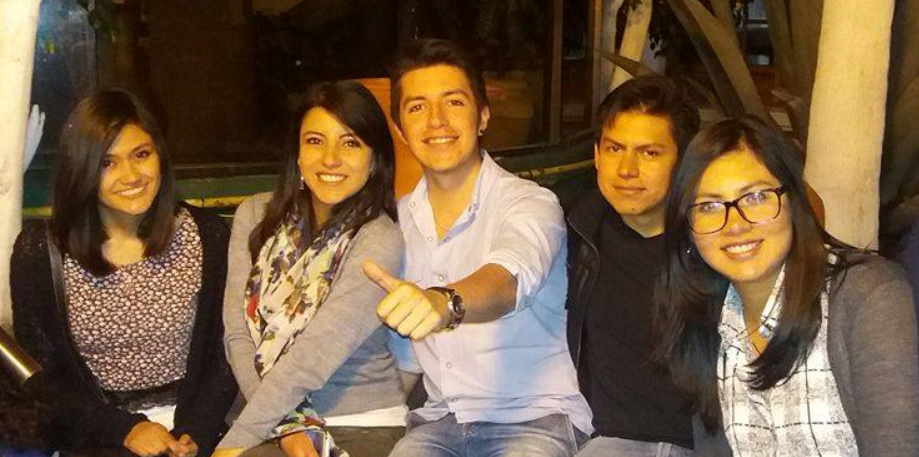 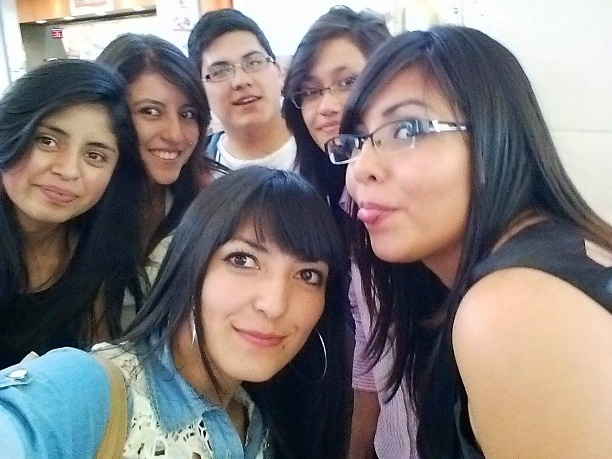 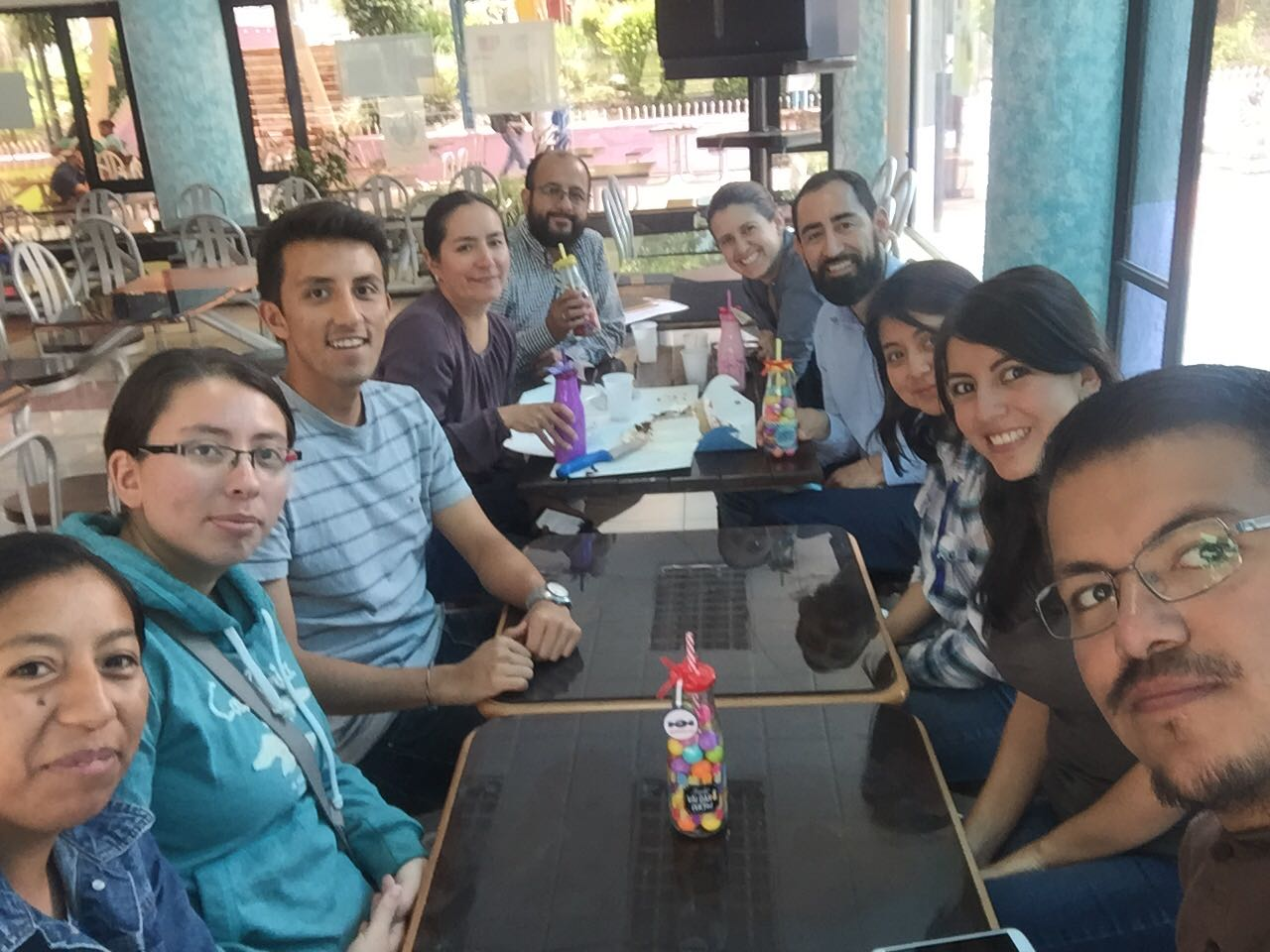 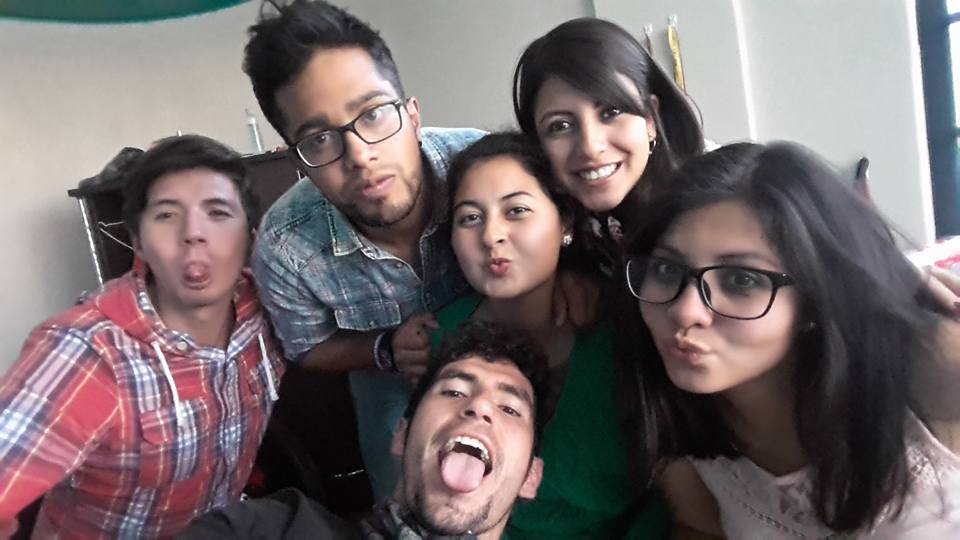 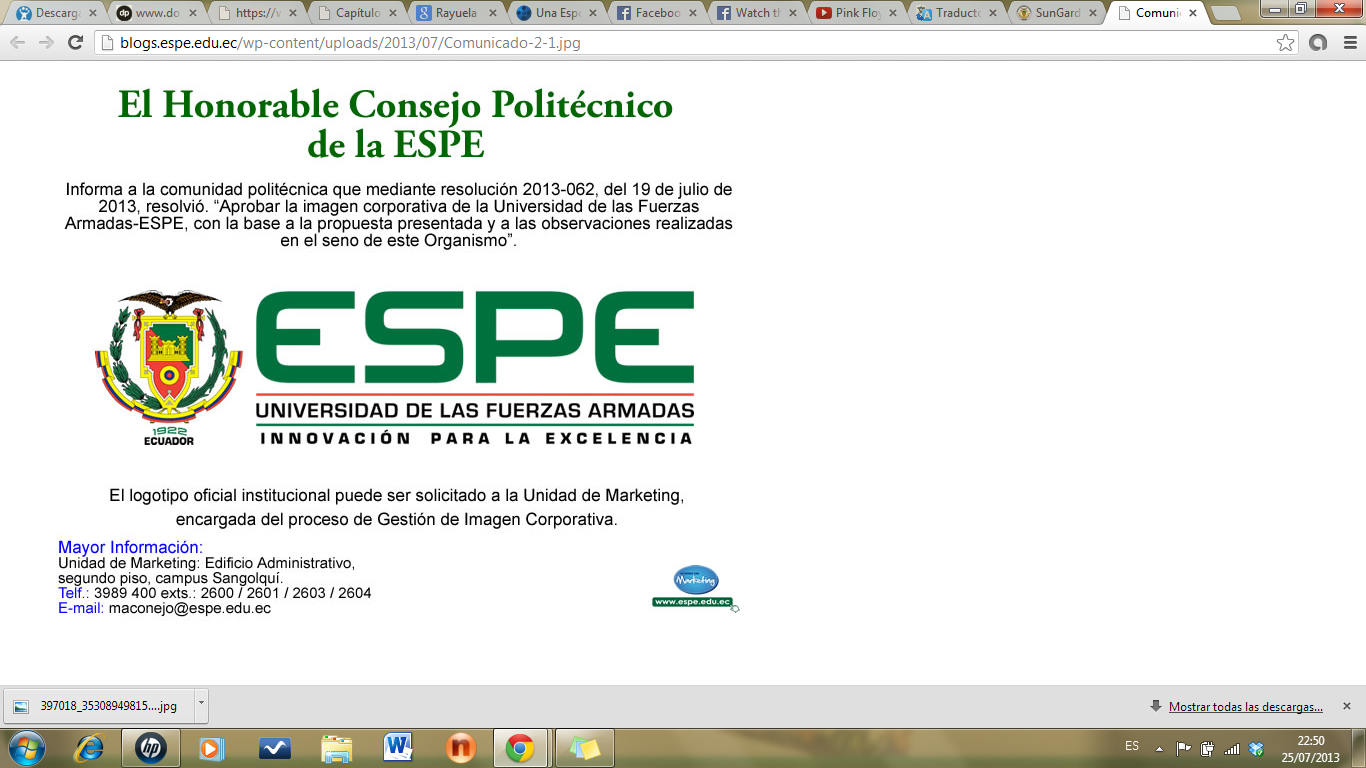